The Human Body
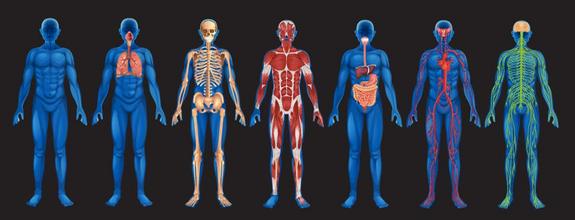 Diagrams
In order to use this book correctly, you need colored diagrams to study from.  The colors should help you see the different parts of the systems clearly.

Every diagram in this book must be colored.

Anytime the circulatory system is in any diagram you must use the Red/Blue convention for coloring.

Take your time and color neatly.  You are high school students and biologists.  Take pride in your work.
Human Body SystemsCover Page
**Write “Human Body Systems” on cover page

The human body has 11 organ systems that function together to keep body working properly.  

As we go through each system, your title page will need to include at least 5 colored pictures from 5 different systems (feel free to do more than the required 5).
Basic Function
Integumentary System
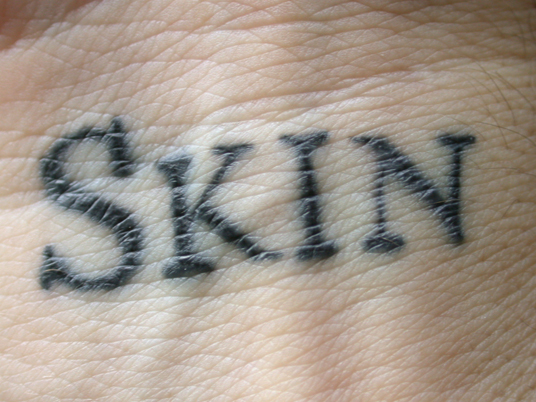 Integumentary System
Major Organs/Parts Involved:
   - Skin, Hair, and Glands (also Nails)

Functions/Roles:
	1. Protection/Defense from foreign particles
	2. Heat exchange (maintain homeostasis)
	3. Sensation ( stimulus/response)
Integumentary System
Skin has 3 Layers:
   1. Epidermis – outermost layer
		a. Hair – provide warmth and protection
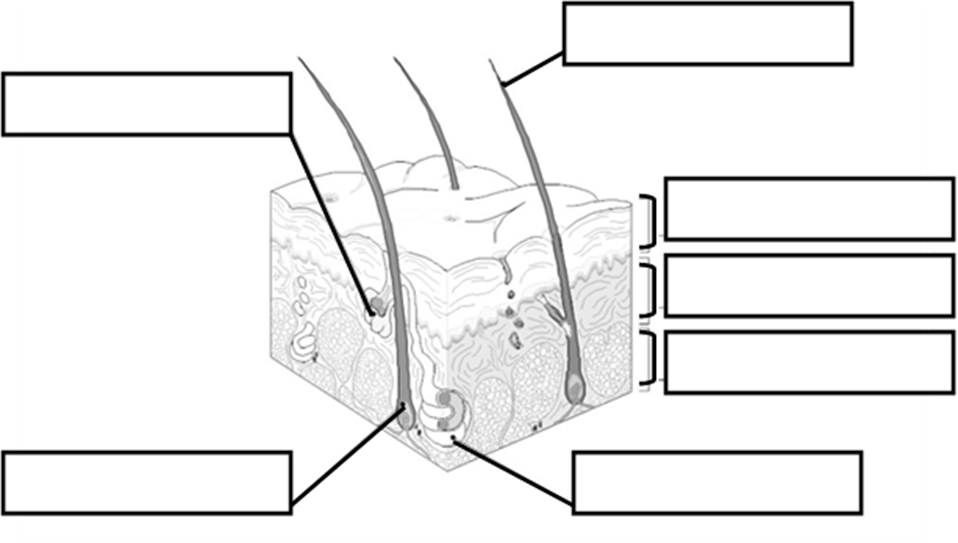 Hair
Epidermis
Integumentary System
Skin has 3 Layers:
   2. Dermis – middle layer
		a. Sweat gland – produces sweat
		b. Sebaceous gland – produces oil
		c. Hair follicle– produces hair
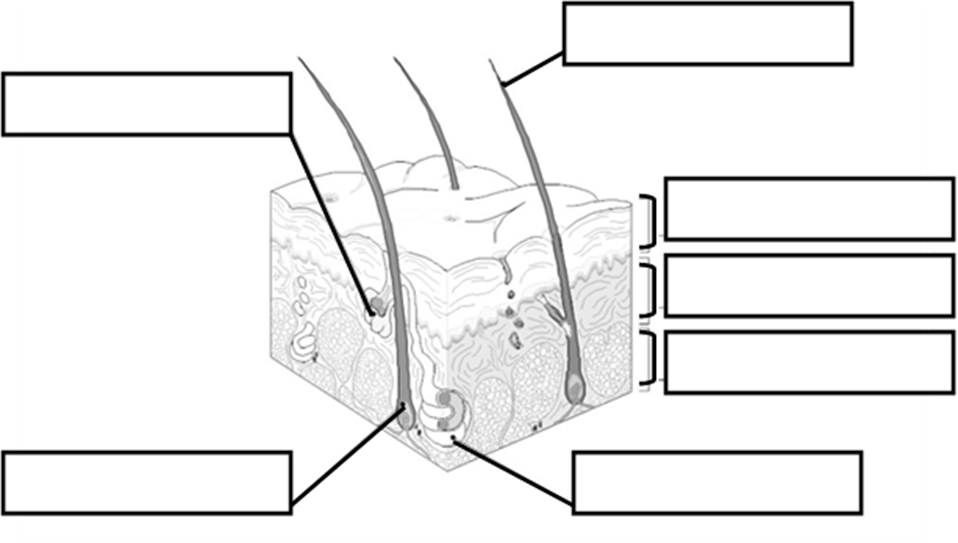 Hair
Sebaceous Gland
Epidermis
Dermis
Hair Follicle
Sweat Gland
Sweat glands in the dermis layer
Sweat glands secrete water, salts, calcium, and other metabolic waste.
Integumentary System
Skin has 3 Layers:
   3. Hypodermis (Subcutaneous) – innermost layer
		a. Not considered a part of skin; connects skin to 
		     underlying bone & muscle			
		b.  Contains 50%  of body fat
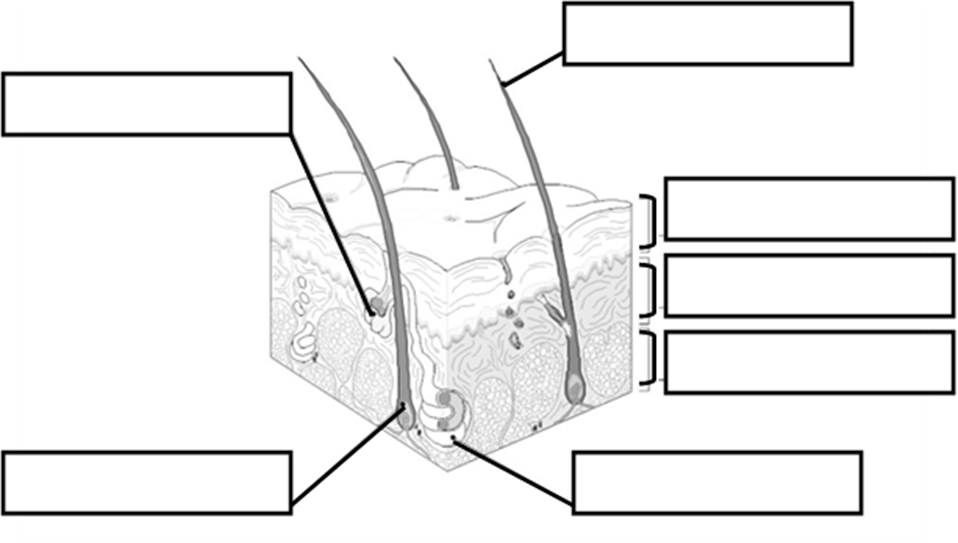 Hair
Sebaceous Gland
Epidermis
Dermis
Hypodermis
(Subcutaneous)
Hair Follicle
Sweat Gland
Integumentary System
Other Vocab:
   1. Pathogen – infectious or disease-causing agent like Bacteria, viruses, protists or fungi
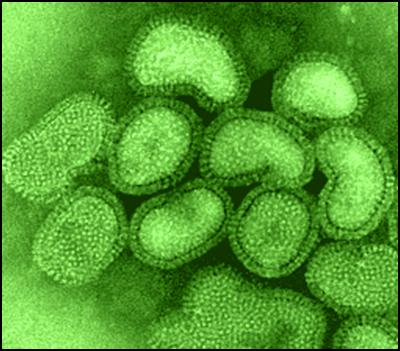 Integumentary System
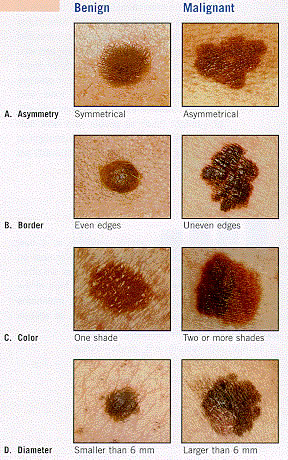 Diseases/Disorders:
   1. Melanoma – skin cancer
- Melanocytes are cells that produce the dark pigment, melanin, which is responsible for the color of skin
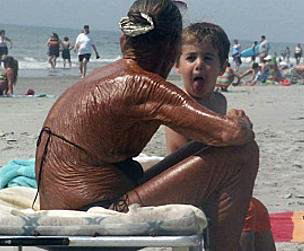 Integumentary System
Diseases/Disorders:
   2. Acne – common skin disease
		  - Usually attributed to increase in hormones (like testosterone)
	- Results in excess oil or dead skin cell getting trapped in pores which feeds bacteria
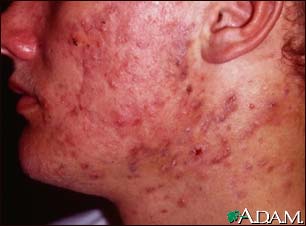 Integumentary System
Give a definition of homeostasis:
Regulation of an internal and external environment to maintain balance

For example, how does the integumentary system help maintain homeostasis?
Integumentary system regulates body temperature by either producing sweat if body is too hot or body shivers if it is too cold.
Seriously Long Ear Hair
The World’s Longest Ear Hair – 10.2 cm
B D Tyagi of Bhopal (India)
http://news.bbc.co.uk/.../ newsid_1805000/1805342.stm
Nails
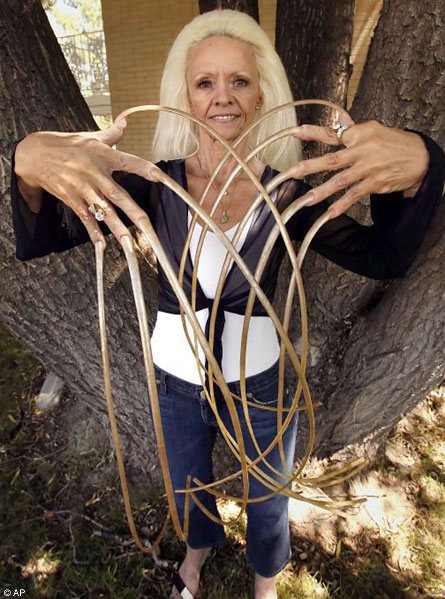 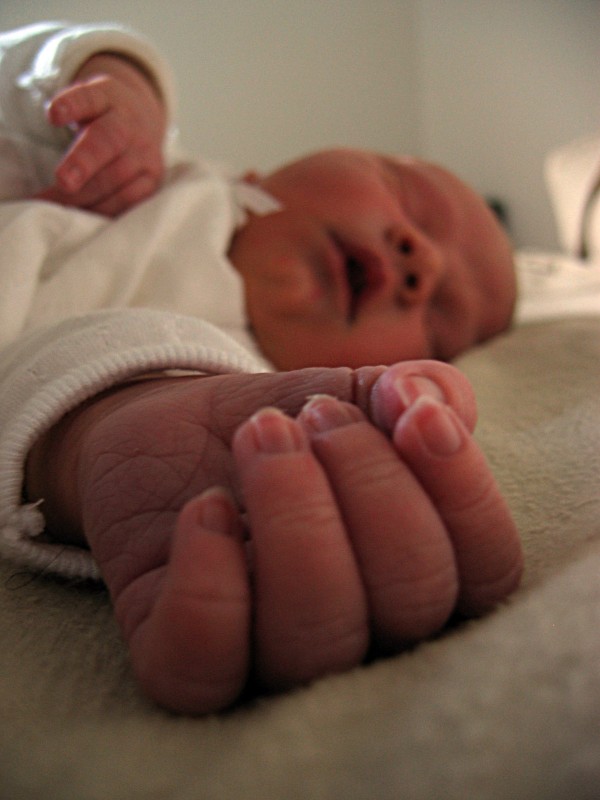 Muscular System
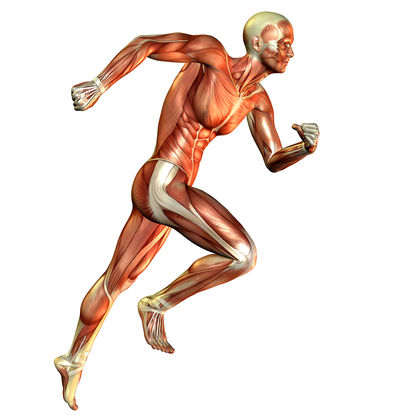 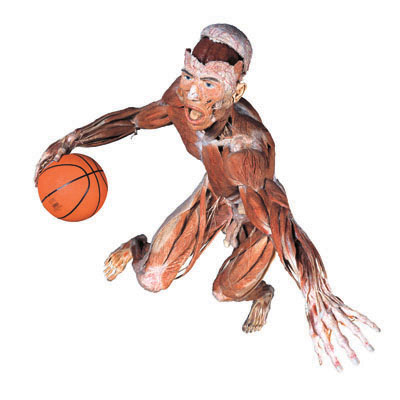 Muscular System
3 Types of Muscle Tissue:
   1. Skeletal Muscle
		a. Attaches to skeleton (moves bones)
		b. Striations and under voluntary control
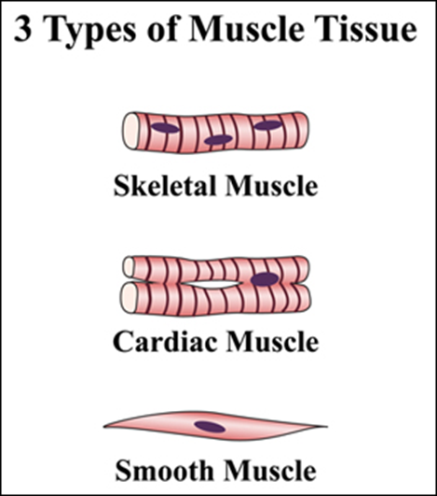 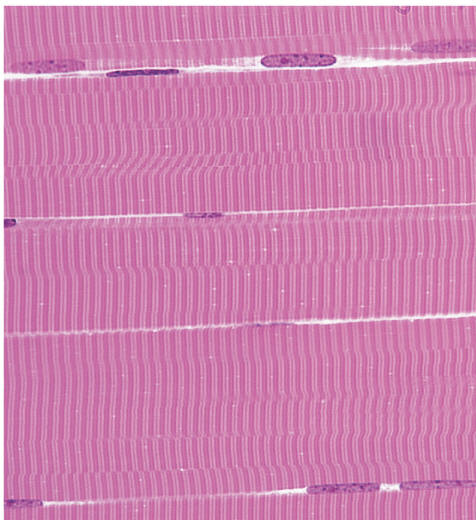 Skeletal Muscle
Muscular System
3 Types of Muscle Tissue:
   2. Smooth Muscle
	   a. Lines digestive tract; moves food through body
       b. No striations and under involuntary control
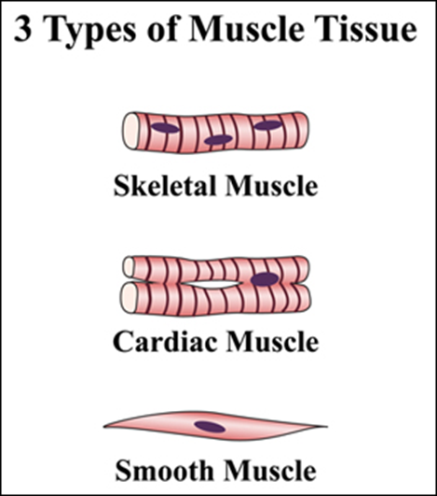 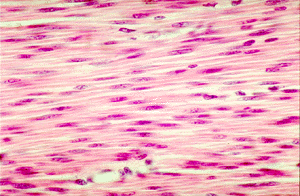 Skeletal Muscle
Smooth Muscle
Muscular System
3 Types of Muscle Tissue:
   3. Cardiac Muscle
	     a. Pumps heart
         b. Striations and under involuntary control
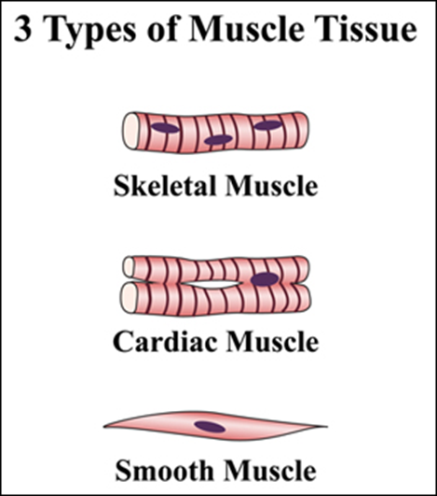 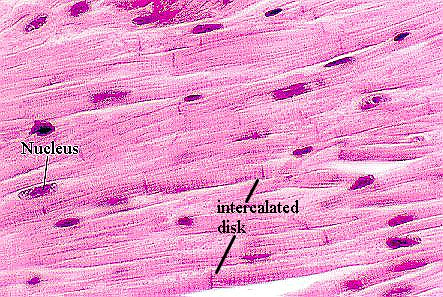 Skeletal Muscle
Cardiac Muscle
Smooth Muscle
Muscular System
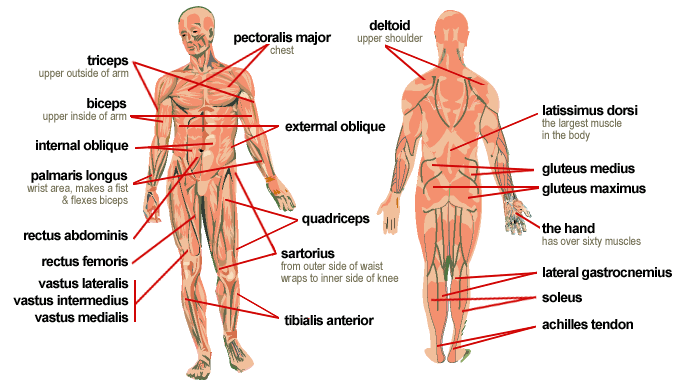 What type of muscles shown here?  Skeletal
Muscular System
Functions/Roles:
	1. Movement of body, organs, and materials
	2. Maintains posture
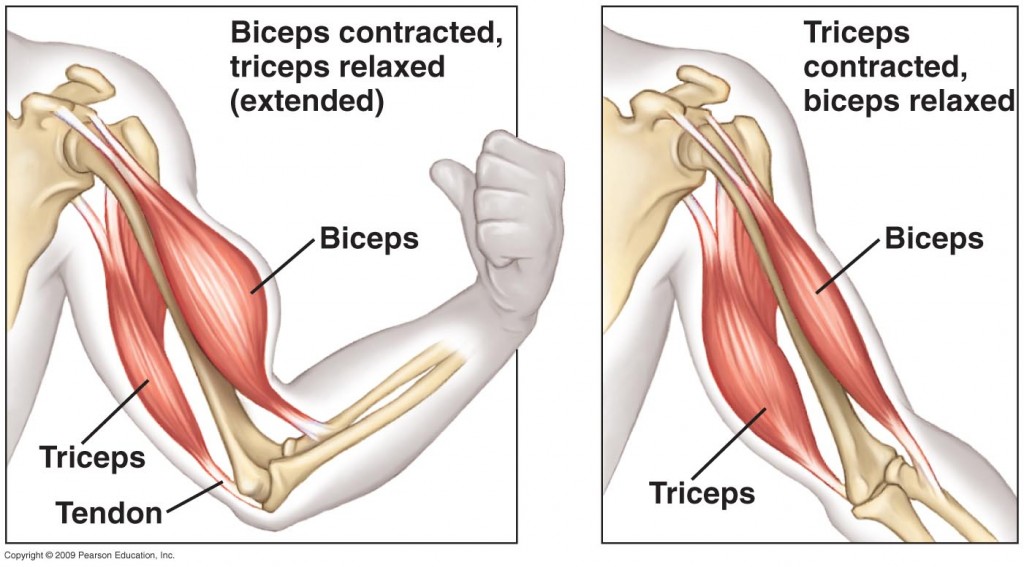 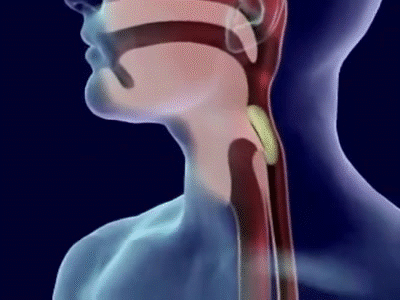 Muscular System
Connective Tissue Involved:
	- Tendons - connect muscles to bones
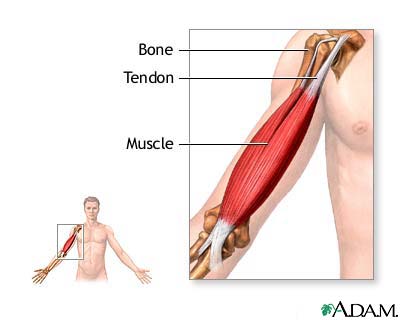 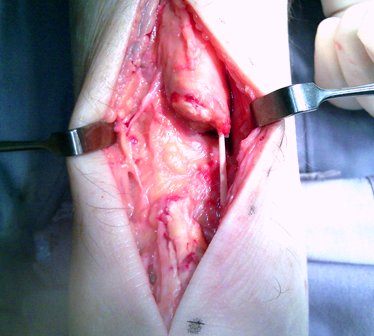 Torn Achilles Tendon
Muscular System
Diseases/Disorders:
   1. Muscular Dystrophy – group of muscle disease that weaken musculoskeletal system and decrease locomotion
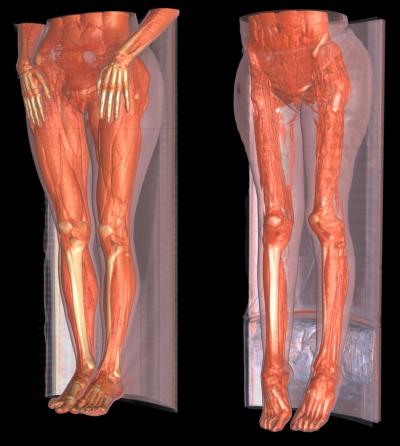 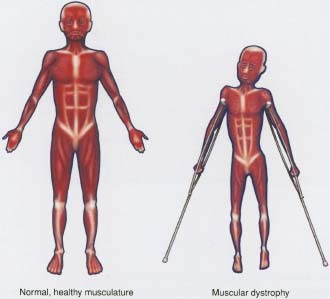 Muscular System
Diseases/Disorders:
   2. Cramps – painful sensations; commonly causes muscle fatigue, buildup of lactic acid, low sodium/potassium
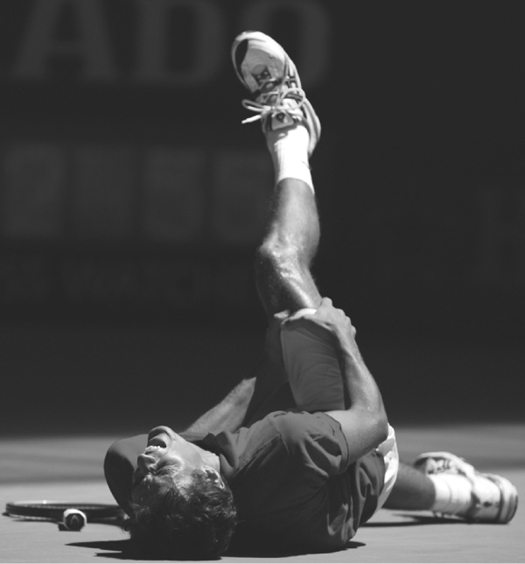 Muscular System
Diseases/Disorders:
   3. Sprain – injury to muscle or tendon where muscle fibers tears as result of overstretching (pulled muscle)
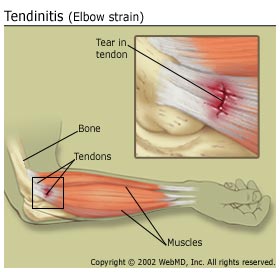 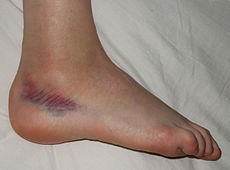 Diagrams
Are you remembering to color EACH diagram, neatly and with purpose?
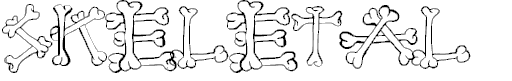 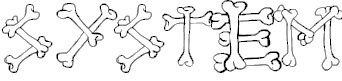 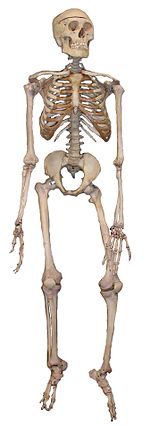 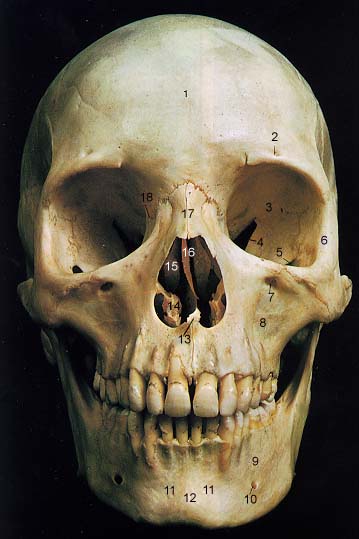 Skeletal System
Skeletal System
Functions/Roles:
	1. Support – provides framework & gives shape
	2. Protection – protects vital organs (brain, heart, etc)
	3. Blood Cell Production - occurs in bone marrow
	4. Storage – stores calcium in bones & iron in bone marrow
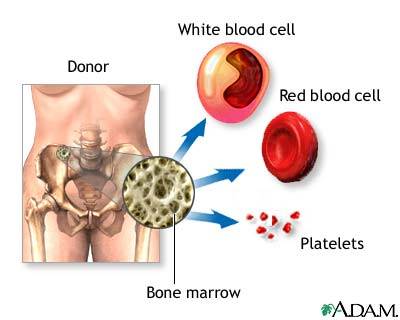 Skeletal System
2 Regions:
	1. Axial Skeleton 
– contains skull, vertebral column, and rib cage

**Color Axial Skeleton in your booklet any color you want, and label it.
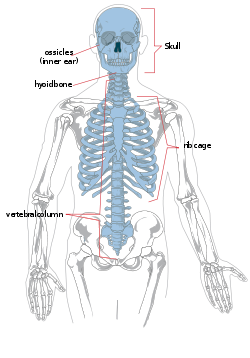 Skeletal System
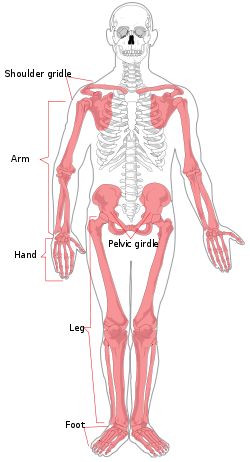 2 Regions:
	2. Appendicular Skeleton 
– contains upper & lower limbs and pelvis

**Color Appendicular Skeleton in your booklet any color you want, and label it.
Skeletal System
Connective Tissue Involved:
	- Ligaments - connect bones to bones
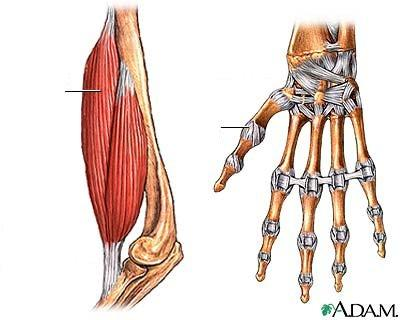 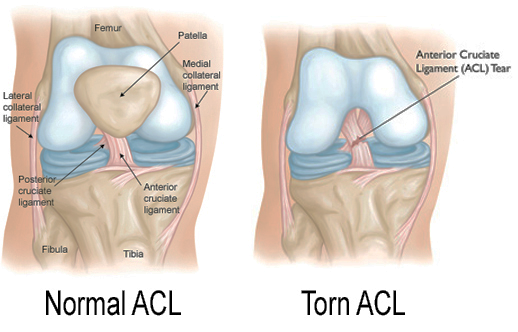 Ligament
Skeletal System
Other Vocab:
  1. Joint – place where 2 or more bones meet
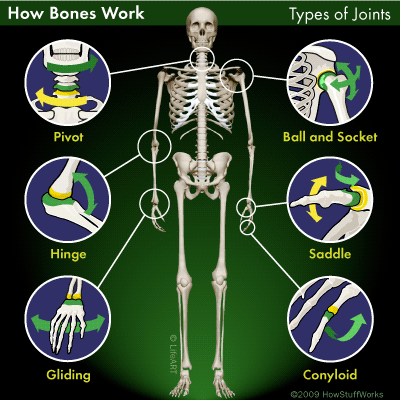 Skeletal System
Diseases/Disorders:
   1. Leukemia – cancer of blood or bone marrow; abnormal production of white blood cells
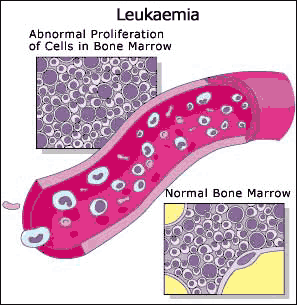 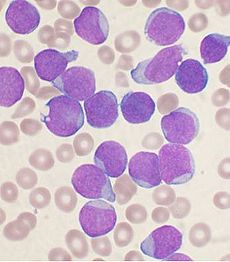 Skeletal System
Diseases/Disorders:
   2. Osteoporosis – disease of bones; bones losing density and easily fracture (break)
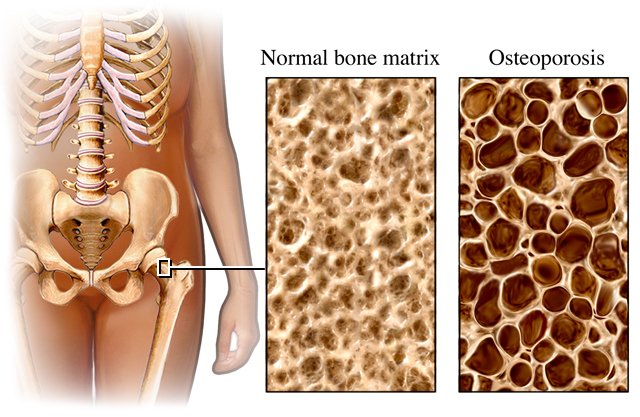 Skeletal System
Diseases/Disorders:
   3. Bone Fracture – break in bone tissue; several types: Incomplete (hairline fracture) & Complete (bone broken completely)
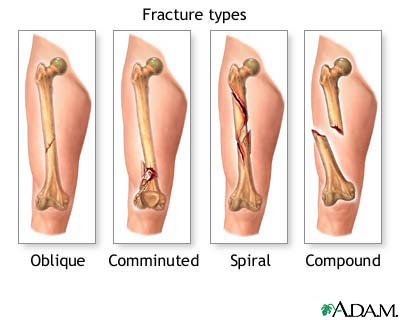 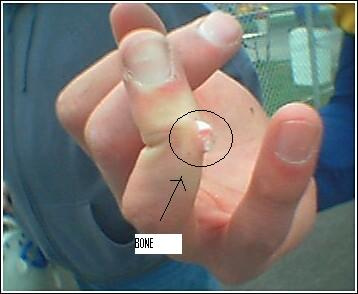 Ouch!!
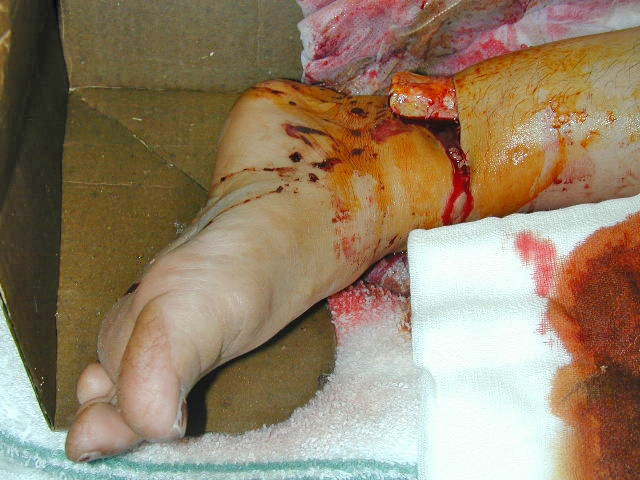 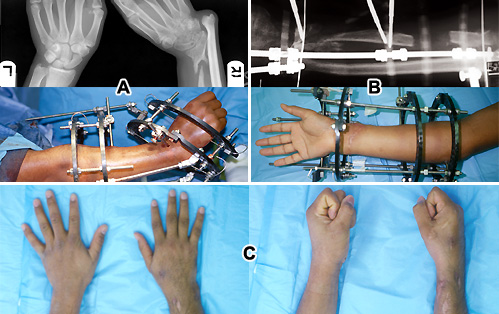 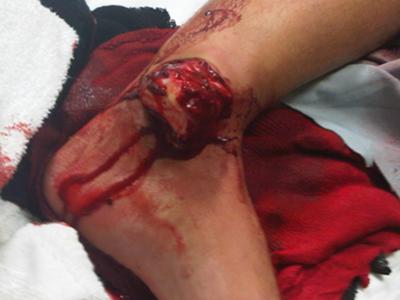 Skeletal System
Diseases/Disorders:
   4. Scoliosis – medical condition where spine is curved
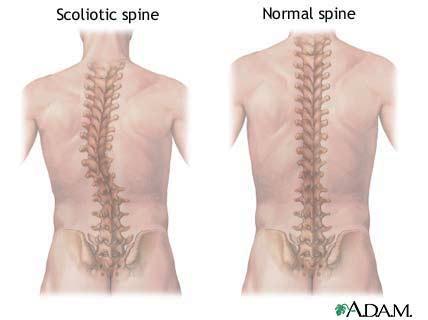 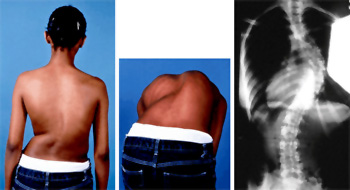 Skeletal System
Diseases/Disorders:
      Arthritis – inflammation and degradation of joints
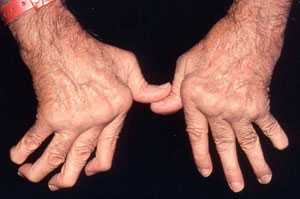 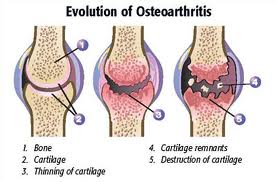 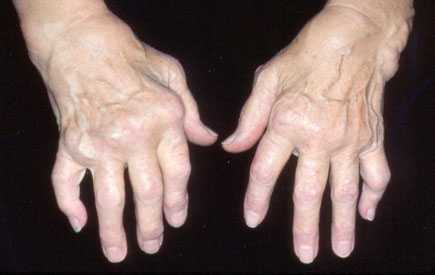 Circulatory System
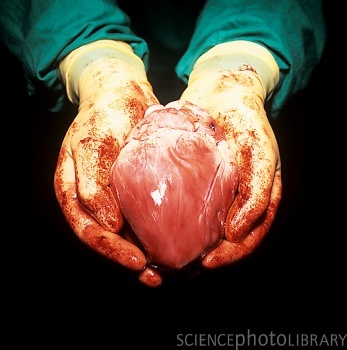 Circulatory System
Major Organs/Parts Involved:
   1. Heart – pumps blood
       ***- 4 Chambers: 2 Atrium (Atria) (top) & 2 Ventricles (bottom)
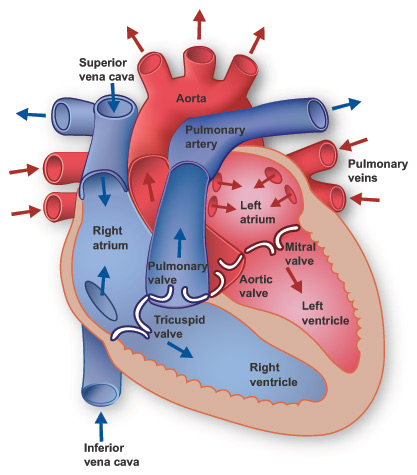 Basic Heart Structure
** Color the chambers of the heart using Red (Carrying Oxygen) and Blue  (Carrying Carbon Dioxide)
RA
LA
RV
LV
Circulatory System
Major Organs/Parts Involved:
	2. Blood Vessels – transport blood
		a. Artery - carries blood AWAY from heart
		b. Vein – carries blood TOWARDS heart
		c. Capillary – site of gas exchange (O2, CO2)
Capillary
** Color the diagram using Red (Carrying Oxygen) and Blue  (Carrying Carbon Dioxide)
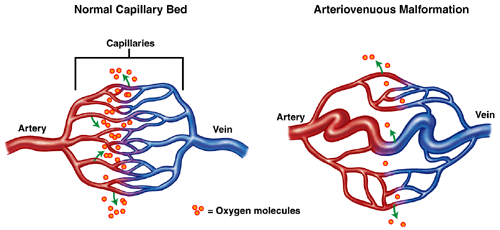 Artery
Vein
Circulatory System
Major Organs/Parts Involved:
	3. Spleen– organ that recycles red blood cells &     
           storages blood
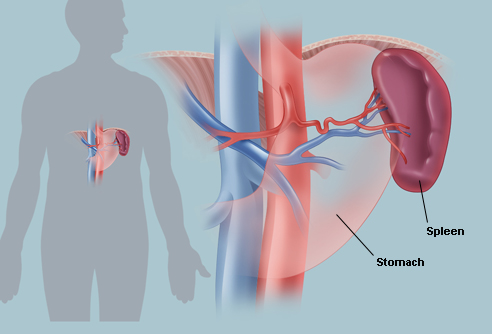 Circulatory System
Major Organs/Parts Involved:
	4. Blood – bodily fluid that transports nutrients/waste
a. Erythrocytes – aka Red Blood Cells; delivers O2
b. Leukocytes – aka White Blood Cells; fight diseases and foreign pathogens
c. Thrombocytes – aka Platelets; blood clotting
d. Plasma – liquid portion of blood
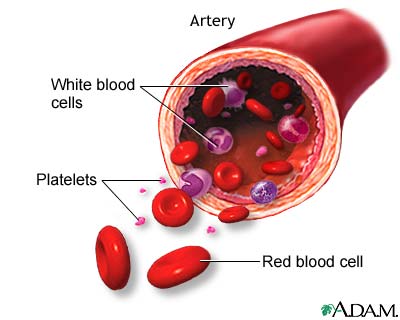 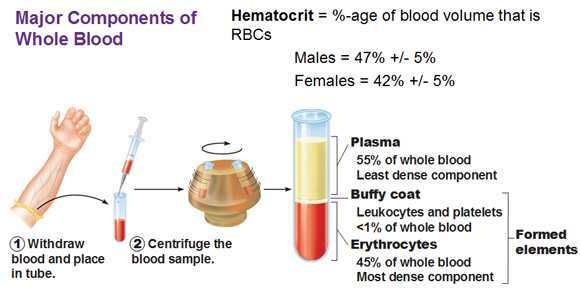 Circulatory System
Functions/Roles:
	1. Transport – move nutrients, gases, hormones, blood cells, etc. 
	2. Maintain homeostasis – stabilize body temperature & pH
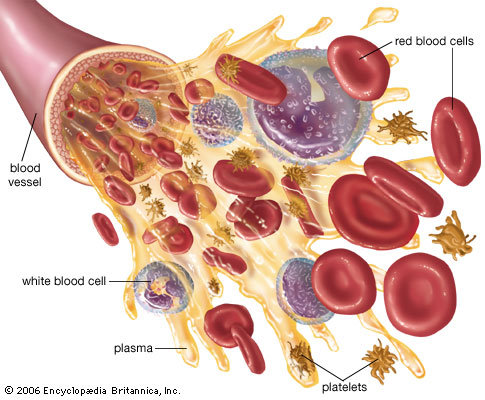 Circulatory System
4 Blood Types: 
 _A_ , _B_ , _AB_ (universal recipient), and _O_ (universal donor)
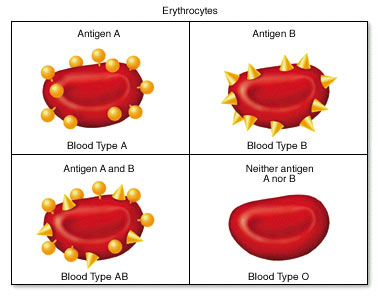 Circulatory System
Pathway of Blood:
Vena Cava
Lungs
Right Atrium
Right Ventricle
Pulmonary Artery
Aorta
Pulmonary Vein
Left Atrium
Left Ventricle
Arteries
Vena Cava
Veins
Capillaries (Body Cells)
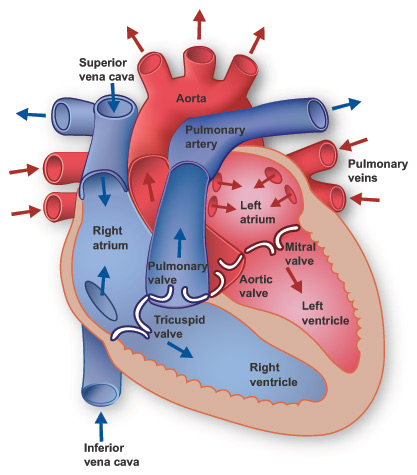 ** Color flow of blood through the body using Red (Carrying Oxygen) and Blue (Carrying Carbon Dioxide)
Circulatory System
Diseases/Disorders:
   1. Heart Attack – interruption of blood supply to part of heart, causing heart cells to die; caused by blockage of coronary artery (plaque)
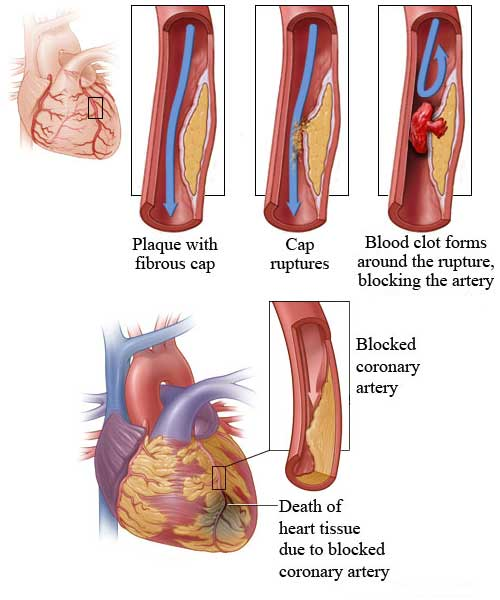 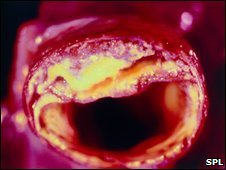 Circulatory System
Diseases/Disorders:
   2. Sickle Cell Anemia – genetic blood disorder; 
          RBC’s are sickled shaped due to mutation of 
         hemoglobin; blood clots easily
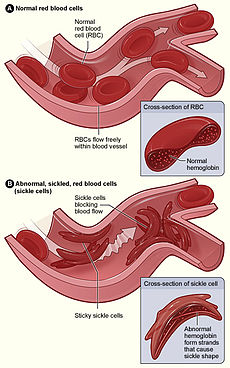 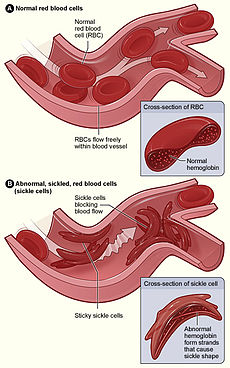 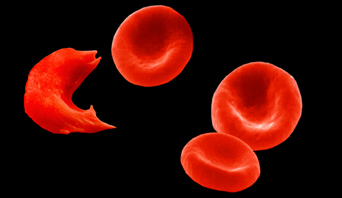 Circulatory System
Diseases/Disorders:
   3. Heart Murmur – pathologic heart sounds due to turbulent blood flow
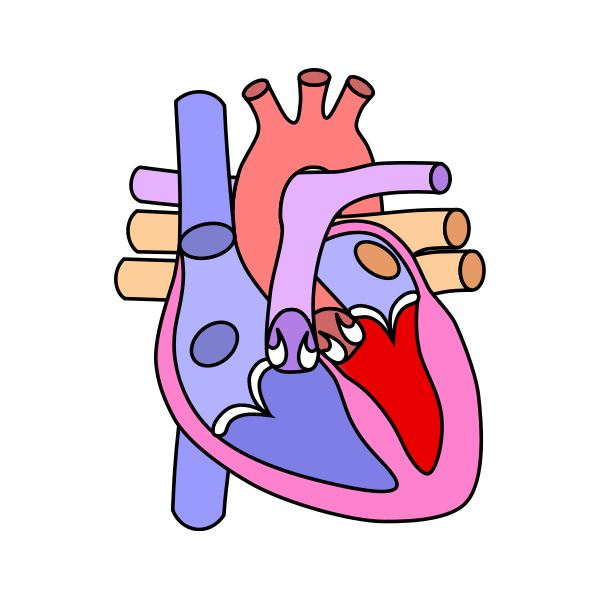 Circulatory System
http://www.youtube.com/watch?v=LqhvmUEdOYY
Respiratory System
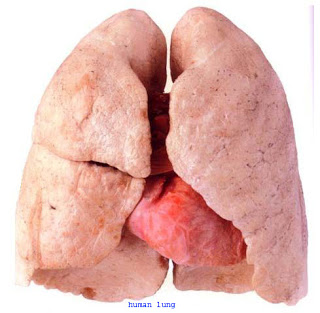 Respiratory System
Major Organs/Parts Involved:
    1. Mouth/Nose – site of air intake
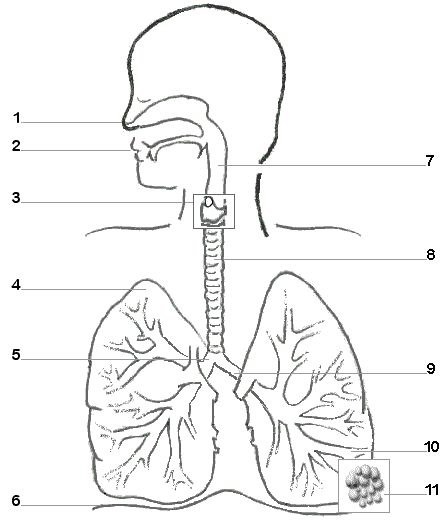 Nasal Cavity
Mouth
Respiratory System
Major Organs/Parts Involved:
	2. Epiglottis – thin covering over larynx to prevent food from
              getting in windpipe
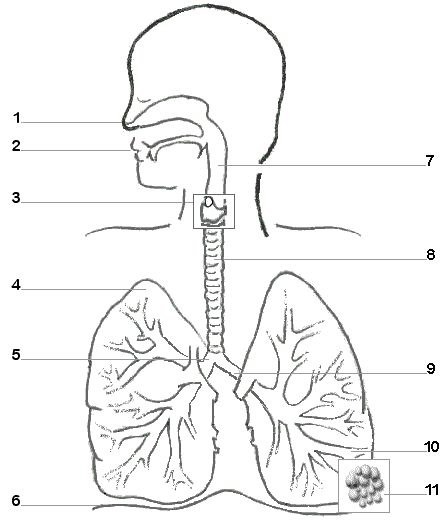 Epiglottis
Nasal Cavity
Mouth
Respiratory System
Major Organs/Parts Involved:
     3. Pharynx – connects mouth/nose to larynx
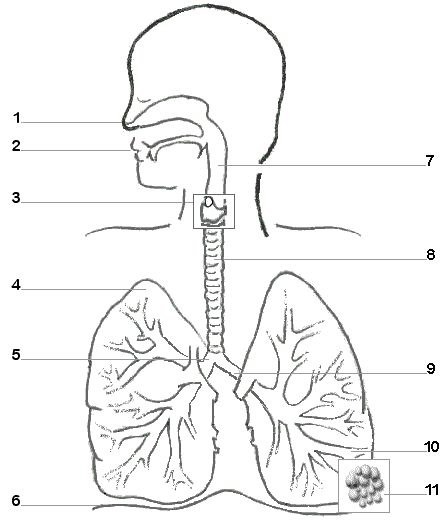 Epiglottis
Nasal Cavity
Pharynx
Mouth
Respiratory System
Major Organs/Parts Involved:
     4. Larynx – voice box
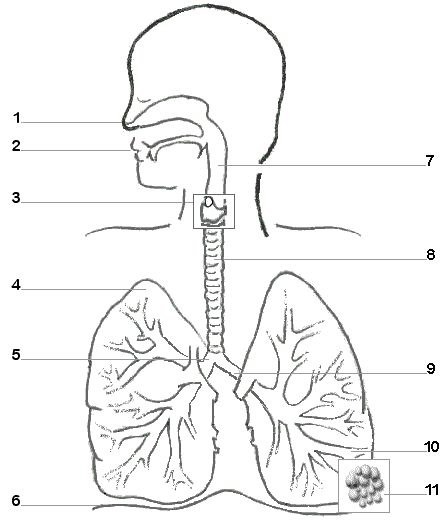 Epiglottis
Nasal Cavity
Mouth
Pharynx
Larynx
Respiratory System
Major Organs/Parts Involved:
    5. Trachea – windpipe; C-shaped cartilage rings to hold
           open
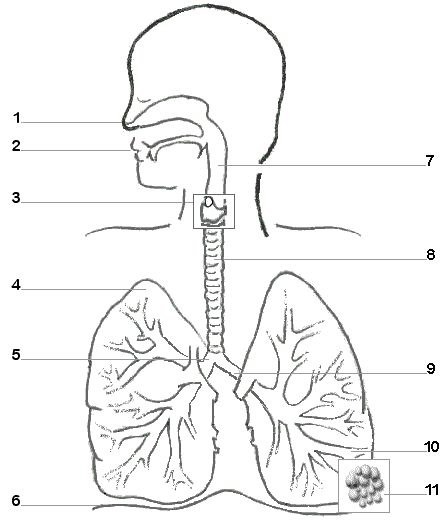 Epiglottis
Nasal Cavity
Mouth
Pharynx
Larynx
Trachea
Respiratory System
Major Organs/Parts Involved:
6. Lung – organ that transports O2 into bloodstream and releases 
	             CO2 to atmosphere
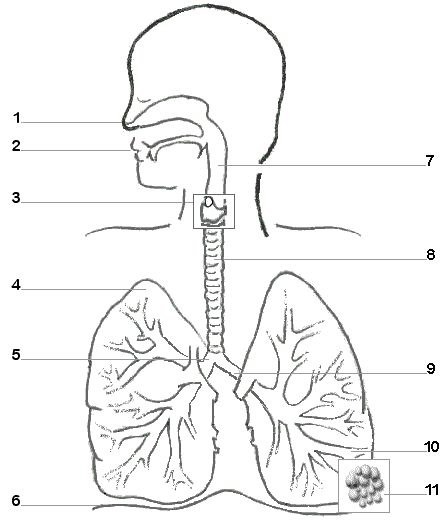 Epiglottis
Nasal Cavity
Mouth
Pharynx
Larynx
Trachea
Lung
Respiratory System
Major Organs/Parts Involved:
	7. Bronchus – left & right; passageway of air to lungs
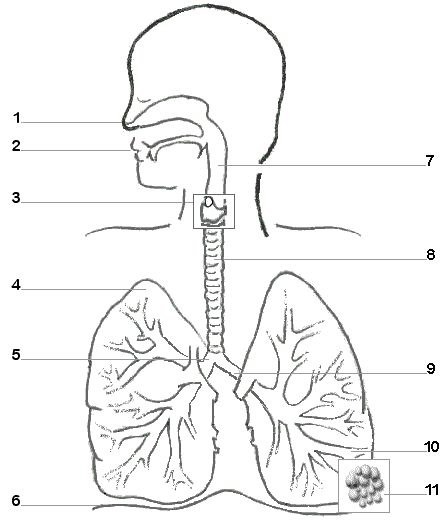 Epiglottis
Nasal Cavity
Mouth
Pharynx
Larynx
Trachea
Lung
Left Bronchus
Right Bronchus
Respiratory System
Major Organs/Parts Involved:
	8. Bronchioles – left & right; lead air into lungs
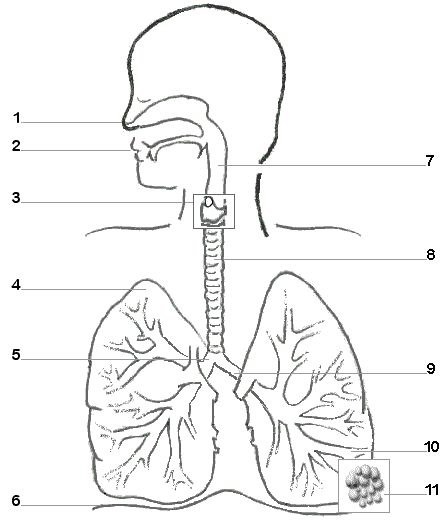 Epiglottis
Nasal Cavity
Mouth
Pharynx
Larynx
Trachea
Lung
Left Bronchus
Right Bronchus
Bronchioles
Respiratory System
Major Organs/Parts Involved:
	9. Alveoli – air sac; site of gas exchange with blood
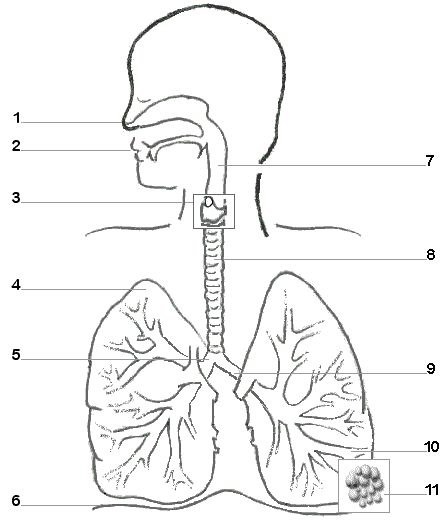 Epiglottis
Nasal Cavity
Mouth
Pharynx
Larynx
Trachea
Lung
Left Bronchus
Right Bronchus
Bronchioles
Alveoli
Respiratory System
Major Organs/Parts Involved:
	10. Diaphragm – muscle underneath ribcage; functions in 
           breathing
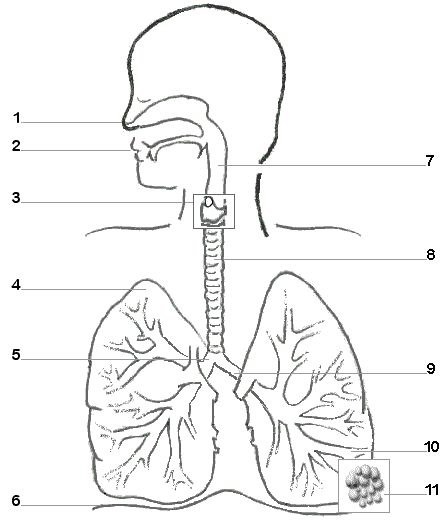 Epiglottis
Nasal Cavity
Mouth
Pharynx
Larynx
Trachea
Lung
Left Bronchus
Right Bronchus
Bronchioles
Diaphragm
Alveoli
Respiratory System
Functions/Roles:
	1. Gas exchange – O2 in & CO2 out
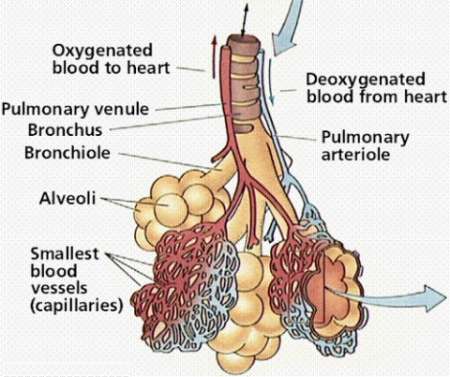 Alveoli
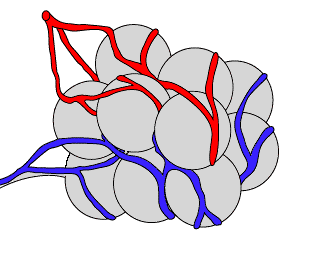 Respiratory System
Diseases/Disorders:
   1. Asthma – inflammation of airway; hard to breathe
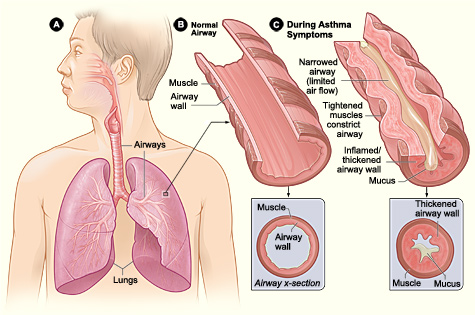 Respiratory System
Diseases/Disorders:
   2. Emphysema – lung disease; causes shortness of 
          breath; most often by tobacco smoking
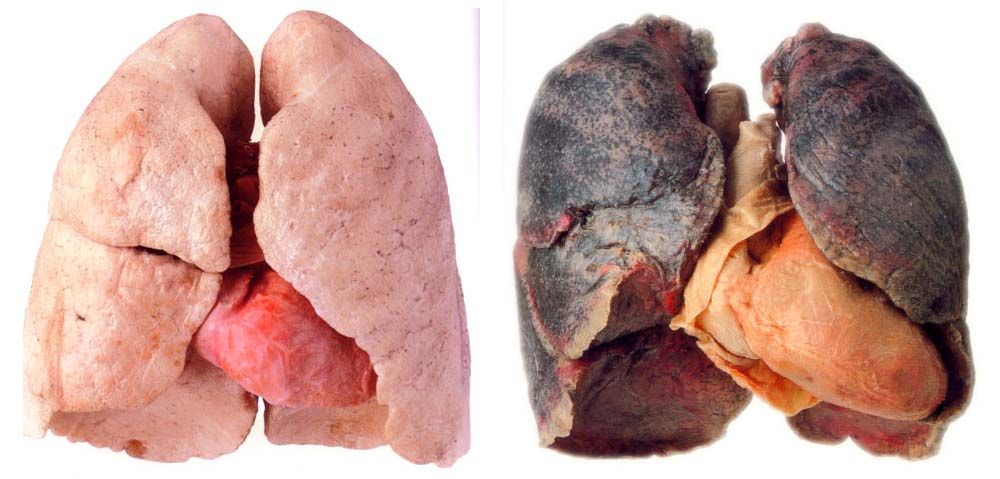 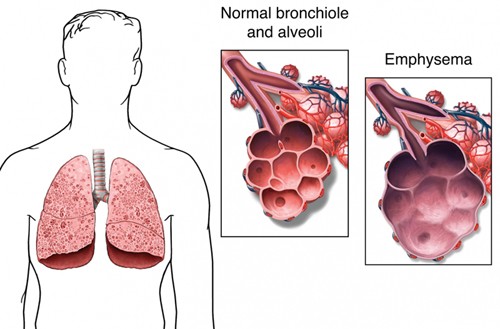 Healthy
Lungs
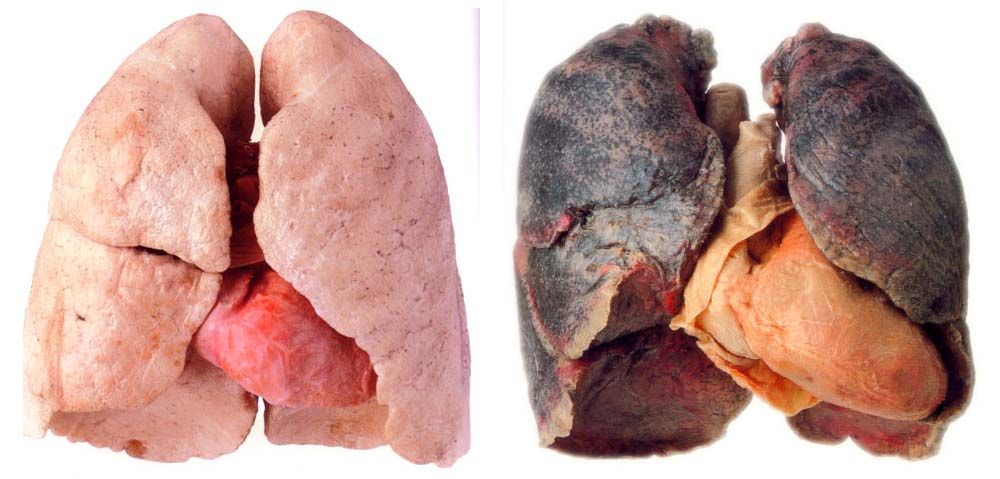 Smoker’s
Lungs
Respiratory System
Diseases/Disorders:
   3. Tracheotomy – incision (cut) in trachea & inserting tube in trachea allowing person to breathe without use of mouth
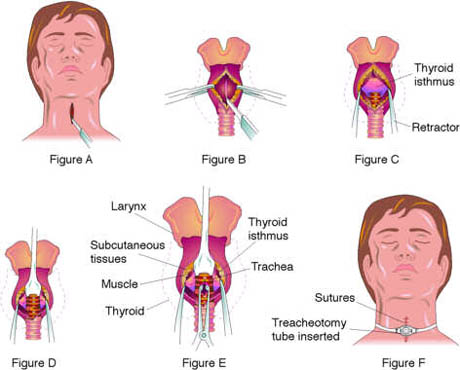 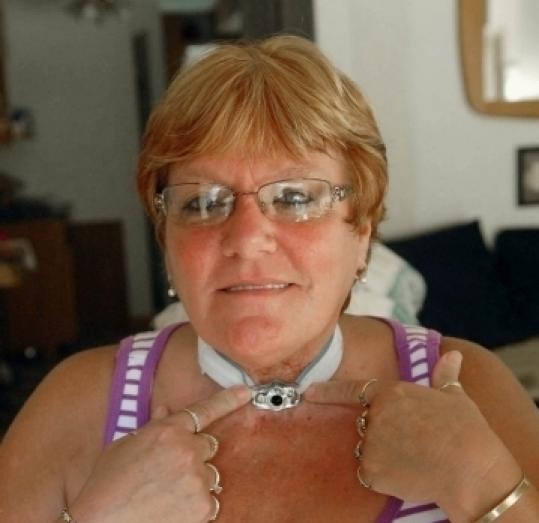 Respiratory System
Diseases/Disorders:
   4. Cystic Fibrosis – genetic disorder mostly affecting lungs; abnormal transport of Na & Cl across epithelium leading to thick secretions; causes chest infections, shortness of breath, etc.
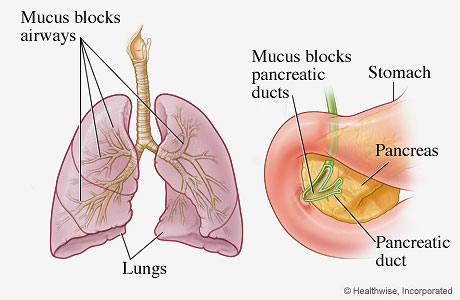 Connection:   page 7
   Using pages 7-10 in booklet, how do circulatory and respiratory systems work together in gas exchange?

Respiratory system will bring in oxygen, and circulatory system will transport oxygen to cells.
Circulatory system will pick up carbon dioxide from cell, and respiratory system will get rid of it.
Respiratory System
http://www.youtube.com/watch?v=3nZaSrV6v6k&feature=related
Digestive System
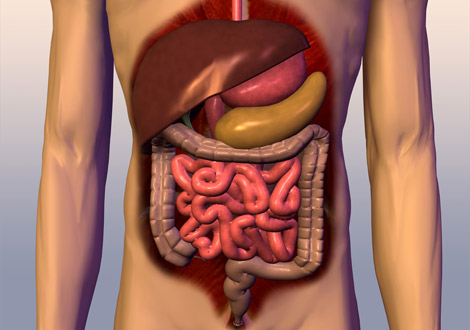 Digestive System
Major Organs/Parts Involved:
   1. Mouth – digestion starts here
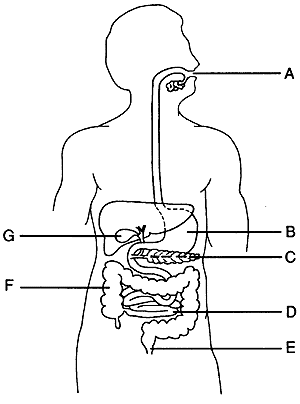 Mouth
Digestive System
Major Organs/Parts Involved:
   2. Teeth – used to breakdown food
   3. Tongue – used for chewing, speaking, & tasting
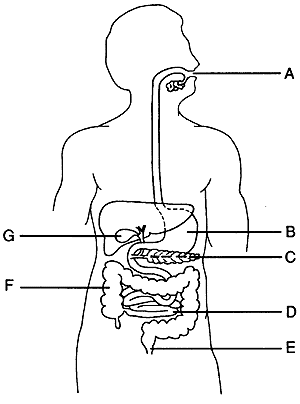 Mouth
Digestive System
Major Organs/Parts Involved:
   4. Salivary Gland – produces saliva; secretes amylase which breaks down starch
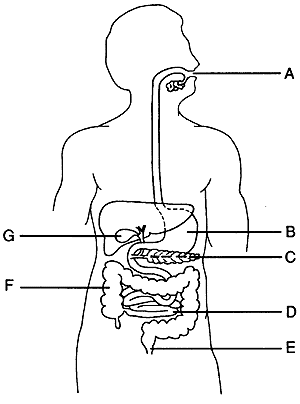 Mouth
Digestive System
Major Organs/Parts Involved:
   5. Esophagus – muscular tube that pushes food from pharynx to stomach
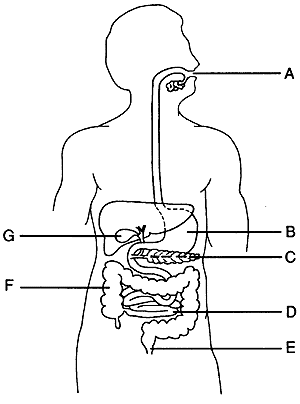 Mouth
Esophagus
Digestive System
Major Organs/Parts Involved:
   6. Stomach – muscular tube where digestion continues; very acidic
          (HCl inhibits/kills bacteria); proteases digest protein
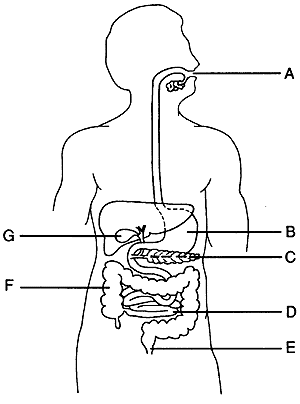 Mouth
Esophagus
Stomach
Digestive System
Major Organs/Parts Involved:
   7. Liver – makes bile; aids in fat digestion
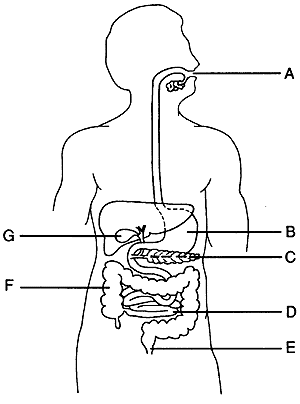 Mouth
Esophagus
Liver
Stomach
Digestive System
Major Organs/Parts Involved:
   8. Gall Bladder – stores bile; aids in fat digestion
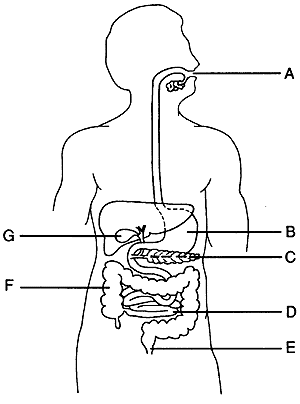 Mouth
Esophagus
Liver
Stomach
Gall Bladder
Digestive System
Major Organs/Parts Involved:
   9. Pancreas – secretes pancreatic juices which aid in absorption of nutrients & digestion in small intestine
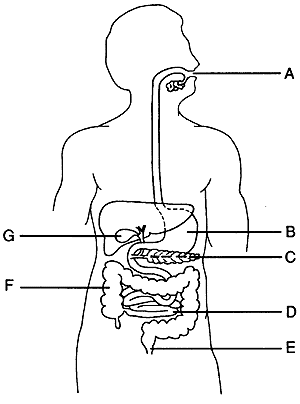 Mouth
Esophagus
Liver
Stomach
Gall Bladder
Pancreas
Digestive System
Major Organs/Parts Involved:
   10. Small Intestine – most of the digestion process & nutrient absorption occurs here
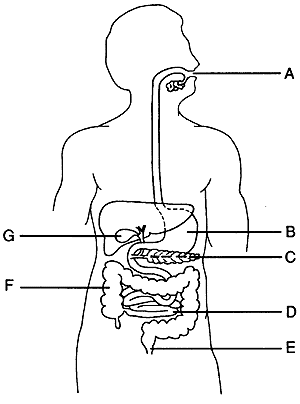 Mouth
Esophagus
Liver
Stomach
Gall Bladder
Pancreas
Small Intestine
Digestive System
Major Organs/Parts Involved:
   11. Large Intestine – reabsorption of H2O and salts occurs here
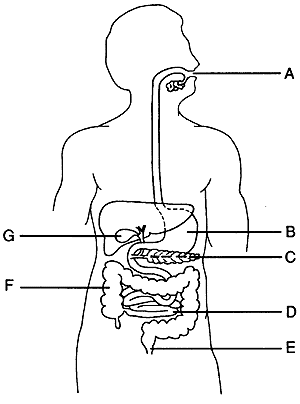 Mouth
Esophagus
Liver
Stomach
Gall Bladder
Pancreas
Large Intestine
Small Intestine
Digestive System
Major Organs/Parts Involved:
   12. Rectum – bottom portion of large intestine, packs solid waste into fecal matter.
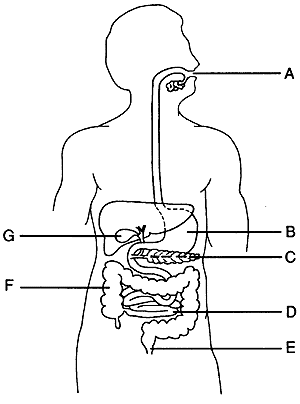 Mouth
Esophagus
Liver
Stomach
Gall Bladder
Pancreas
Large Intestine
Small Intestine
Rectum
Digestive System
Major Organs/Parts Involved:
   13. Microvilli – finger-like projections found in small intestine which increase surface area for quick nutrient absorption
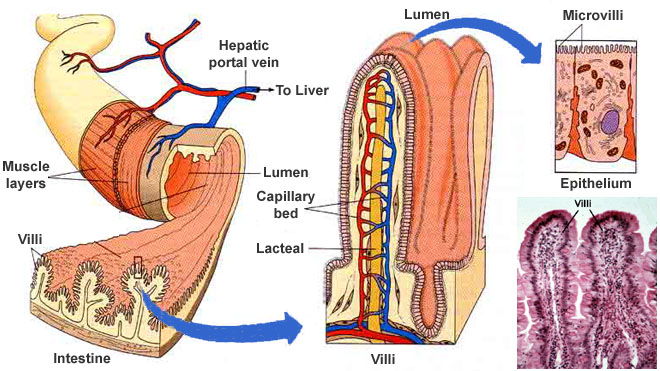 Digestive System
Functions/Roles:
	1. Breakdown food/nutrients
	2. Removal of solid waste
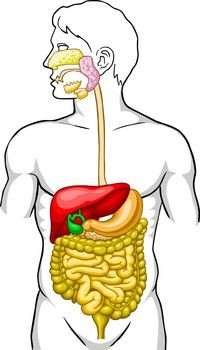 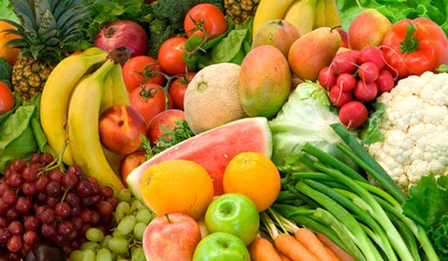 Digestive System
Other vocab:
	1. Mastication - chewing
	2. Peristalsis – movement of food through digestive system by contracting smooth muscles
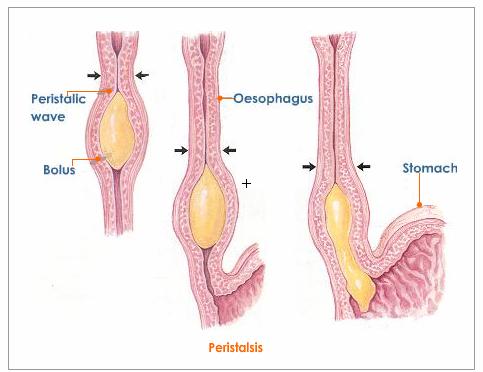 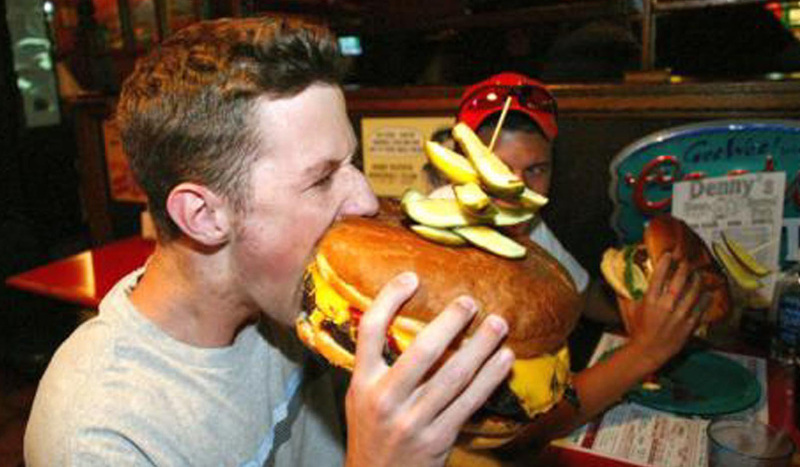 Digestive System
Diseases/Disorders:
	1. Acid Reflux – stomach acid comes up into esophagus, when the cardiac sphincter will not close, causing burning sensation in throat.
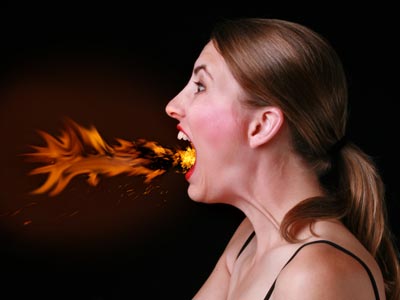 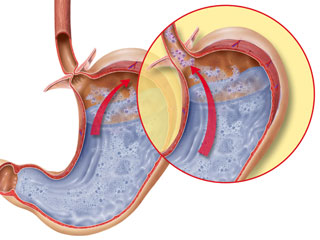 Excretory System
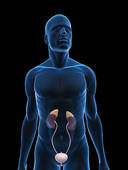 Excretory System
Major Organs/Parts Involved:
   1. Kidneys - filter blood of liquid waste; regulation of pH
        and blood pressure (salt & H2O balance)
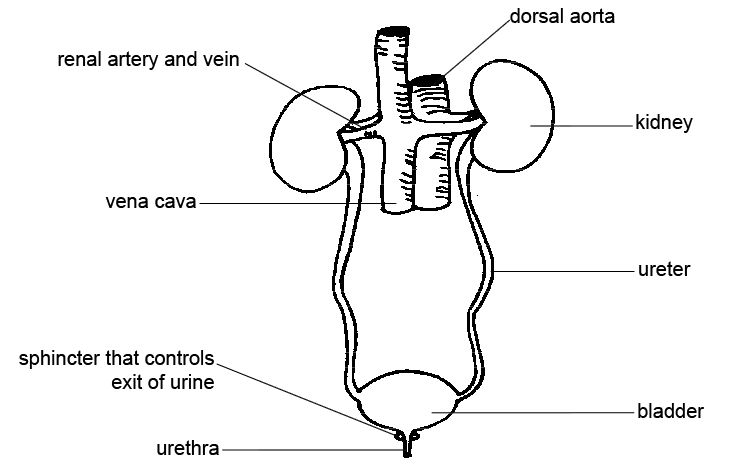 Kidneys
Excretory System
Major Organs/Parts Involved:
   2. Ureter – muscular tube that carries urine from kidneys
        to urinary bladder
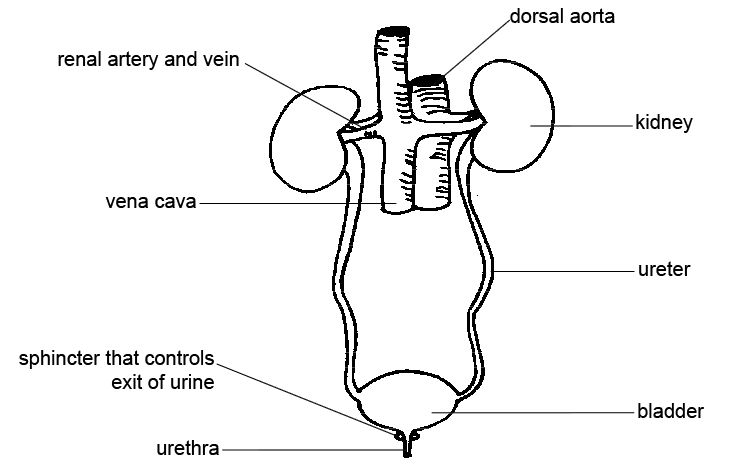 Kidneys
Ureters
Excretory System
Major Organs/Parts Involved:
   3. Urinary Bladder – organ that collects urine
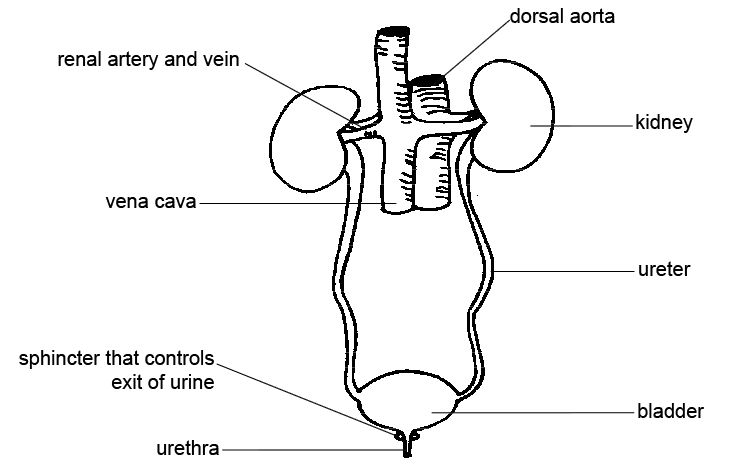 Kidneys
Ureters
Urinary Bladder
Excretory System
Major Organs/Parts Involved:
   4. Urethra – connects urinary bladder with genitals
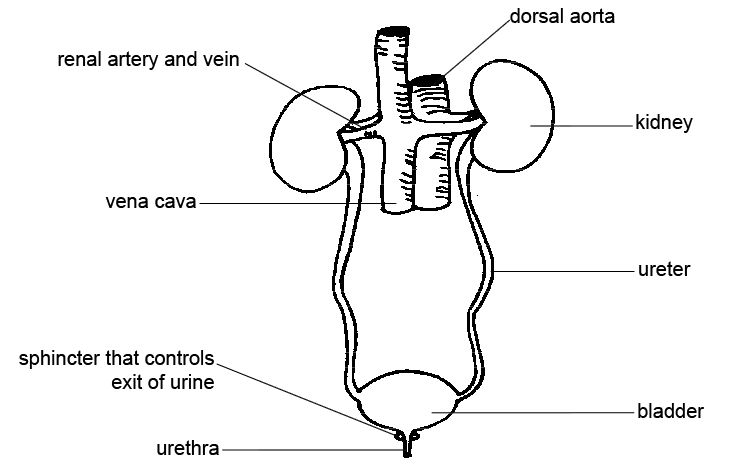 Kidneys
Ureters
Urinary Bladder
Urethra
Excretory System
Major Organs/Parts Involved:
   5. Renal Artery – carries blood to kidneys 
   6. Renal Vein – carries blood away from kidneys
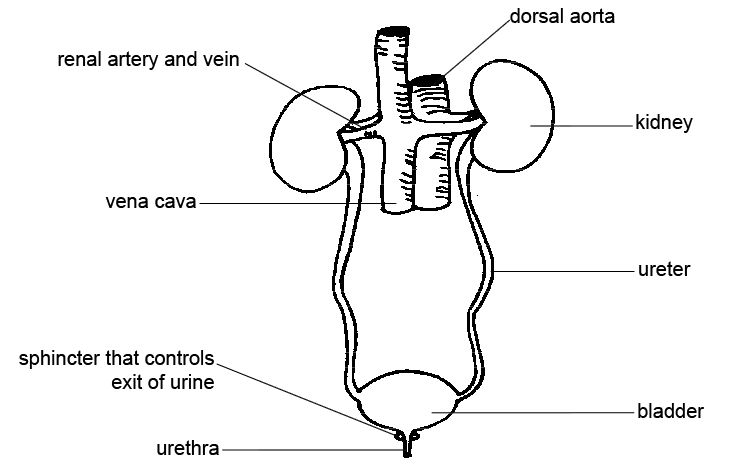 Kidneys
Ureters
Urinary Bladder
Urethra
Excretory System
Functions/Roles:
	1. Filter blood of liquid waste
	2. Removal of liquid waste from body
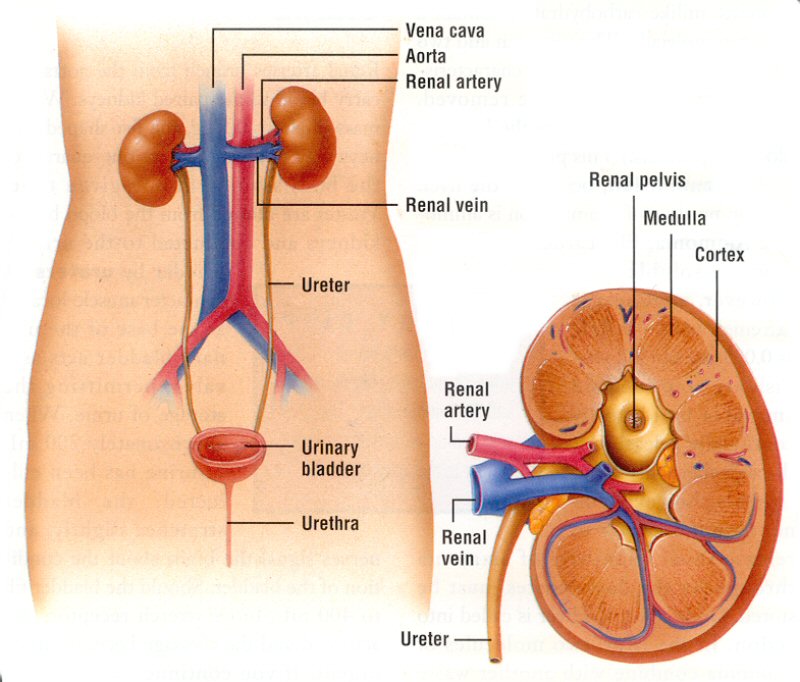 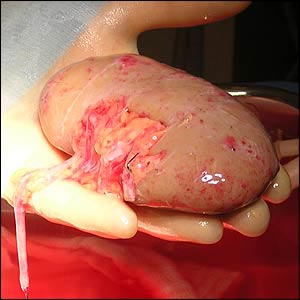 ** Use this diagram to help you color the excretory system you just labeled.
Excretory System
Diseases/Disorders:
	1. Kidney stones – solid mass crystalizes in kidneys due to low water intake and high intake of protein, salts, sugary drinks, etc.
Kidney Stone = OUCH!!
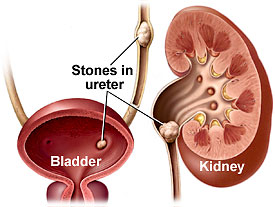 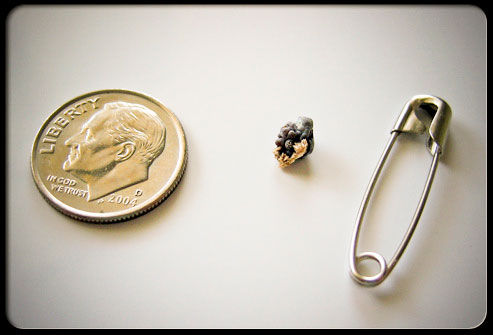 Excretory System
Diseases/Disorders:
	2. Urinary Tract Infection – bacterial infection that affects part of urinary tract; painful urination; often spread by sexual intercourse
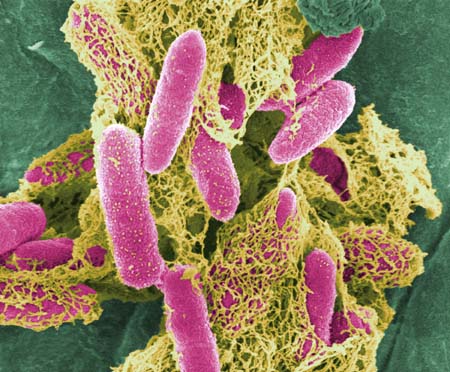 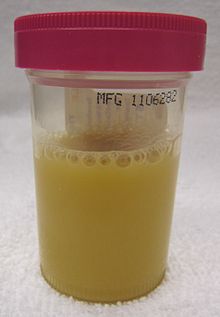 E. coli
Excretory System
Diseases/Disorders:
	3. Dialysis – process for removing waste, toxins and excess H2O; artificial replacement for lost kidney function/renal failure
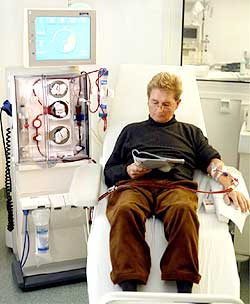 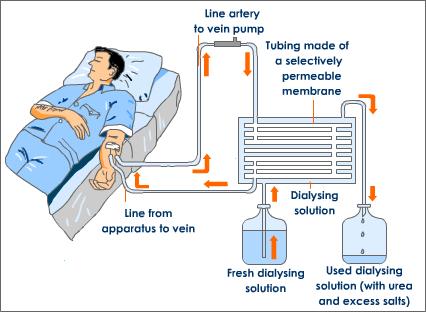 Connection:
How do digestive, excretory, and circulatory systems work together to transport nutrients and get rid of metabolic waste?

Digestive system will breakdown food, and circulatory system will transport nutrients to cells.  Circulatory system will then pick up waste material from cells and transport to digestive and excretory systems so wastes can exit body.
Nervous System
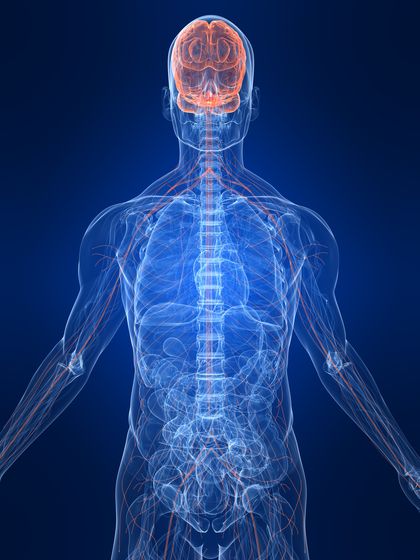 Nervous System
Major Organs/Parts Involved:
   1. Brain – control center of nervous system, made of neurons.
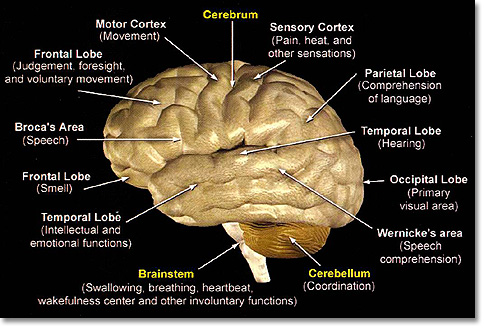 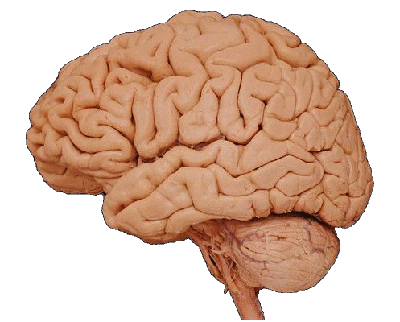 Nervous System
Major Organs/Parts Involved:
2. Spinal Cord – long, tubular nervous tissue that carries message from brain
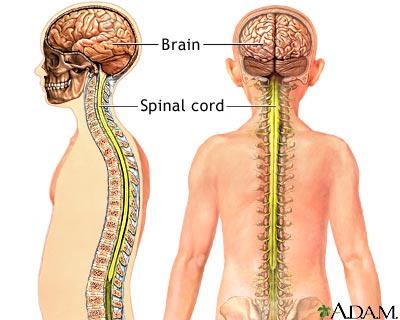 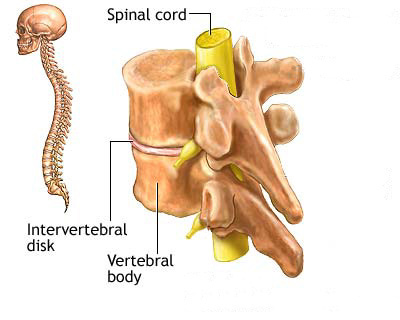 Central Nervous System VSPeripheral Nervous System
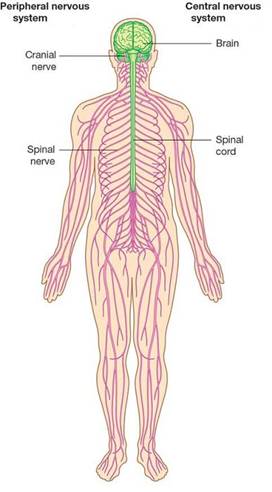 Central Nervous System (Green) includes the brain and the spinal cord

Peripheral Nervous System (Pink) is everything else
** Color the CNS and the PNS different colors (color choice is up to you)
Nervous System
Major Organs/Parts Involved:
   3. Nerves – enclosed, cable-like bundle of axons that carry electrical impulses
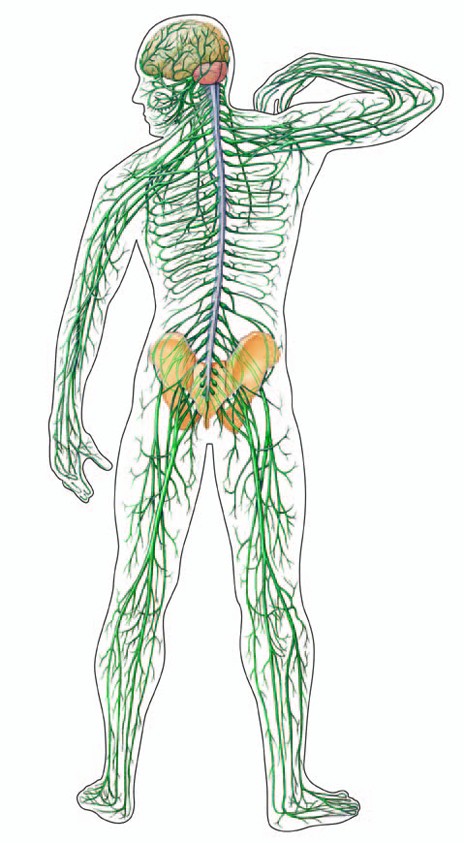 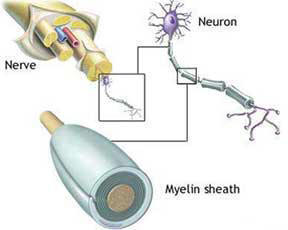 Nervous System
Major Organs/Parts Involved:
   4. Neuron – nerve cell that processes information
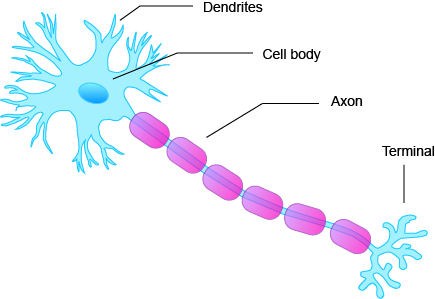 Neuron
Nervous System
Major Organs/Parts Involved:
   a. Dendrites – branch-like projections from neuron; carries impulse to cell body
Dendrites
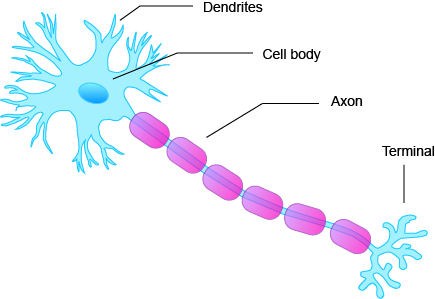 Neuron
Nervous System
Major Organs/Parts Involved:
   b. Cell Body – soma; contains nucleus and cell organelles
Dendrites
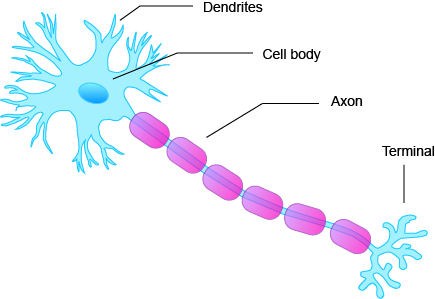 Cell Body
Neuron
Nervous System
Major Organs/Parts Involved:
   c. Axon – long, slender projection of neuron; carries impulses away from cell body
Dendrites
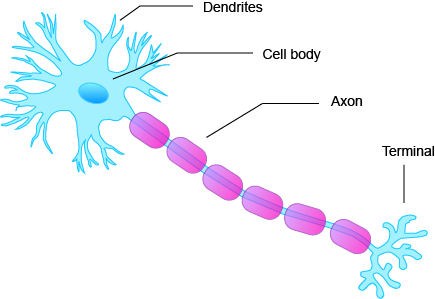 Cell Body
Axon
Neuron
Nervous System
Major Organs/Parts Involved:
   d. Myelin Sheath – usually around axon; increase 
       speed of signal/impulse (like rubber around a cable)
Dendrites
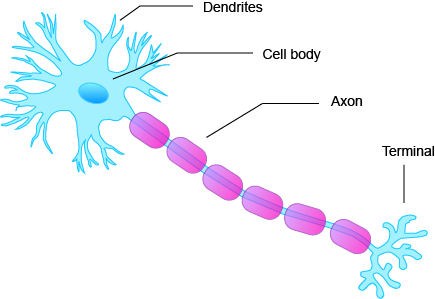 Cell Body
Axon
Myelin Sheath
Neuron
Nervous System
Functions/Roles:
	1. Controls action of body
	2. Sends electrical signals to cells
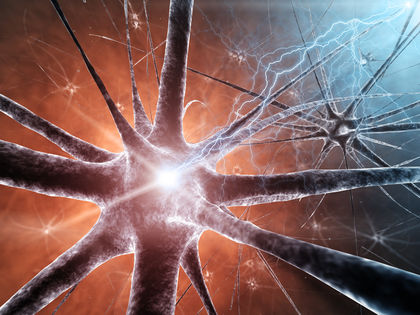 Nervous System
Reflex Arc:
 1. Sensory information does not go to brain for processing
 2. Goes to spinal cord which send a QUICK motor response
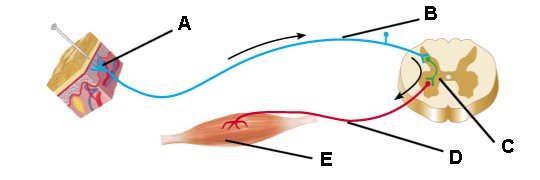 Stimulus reception
Signal sent to spinal cord
Spinal cord makes decision
Signal sent to muscle
Muscle contracts
Nervous System
Diseases/Disorders:
 1. Multiple Sclerosis - inflammatory disease where fatty myelin sheaths are damaged; nerve cells in brain & spinal cord do not work properly; causes numbness, difficulty moving, speech impairment, etc.
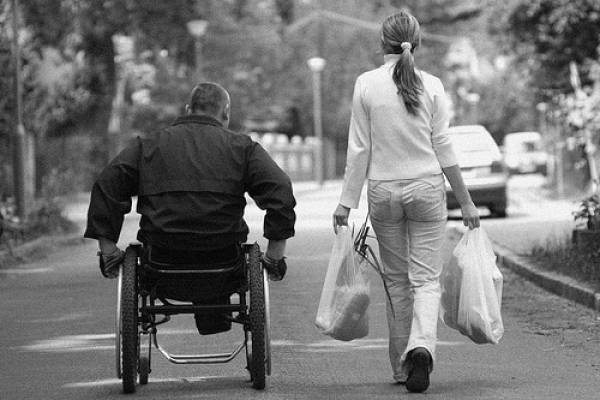 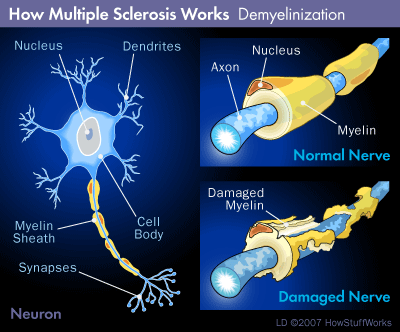 Nervous System
Diseases/Disorders:
 2. Paralysis – loss of muscle function in 1 or more muscles which can cause loss of feeling in affected area (remember, many neurons stay in G0 phase of Interphase and do not divide to repair)
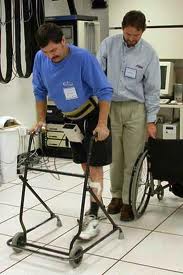 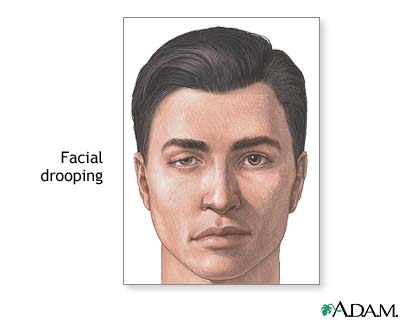 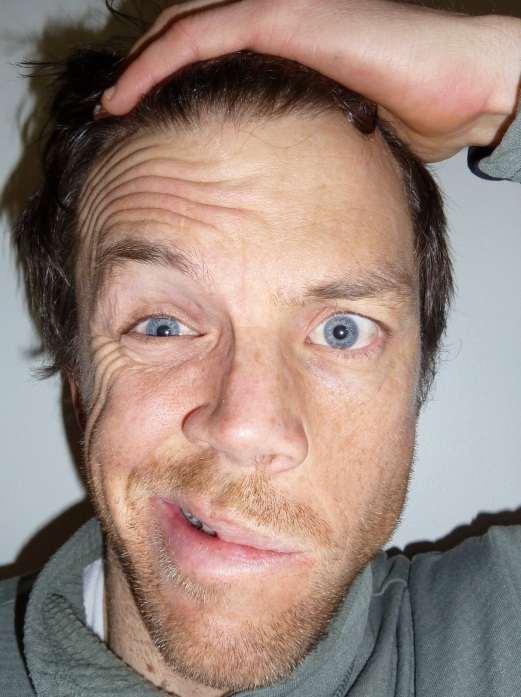 Bell’s Palsy
Nervous System
Diseases/Disorders:
 3. Concussion – traumatic brain injury with temporary loss of brain function; causes headaches, feeling hazy, emotional changes, etc.
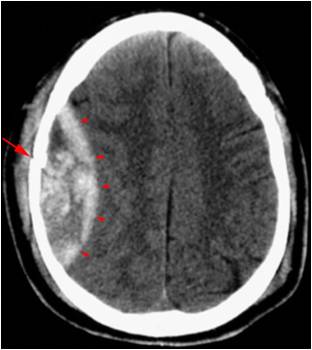 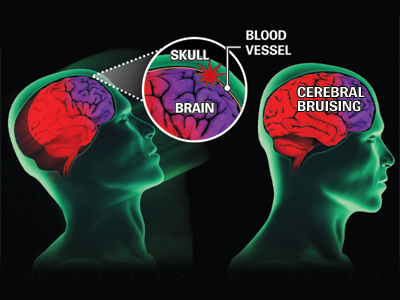 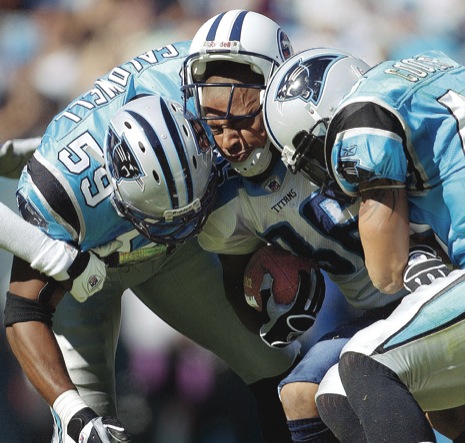 EndocrineandReproductive Systems
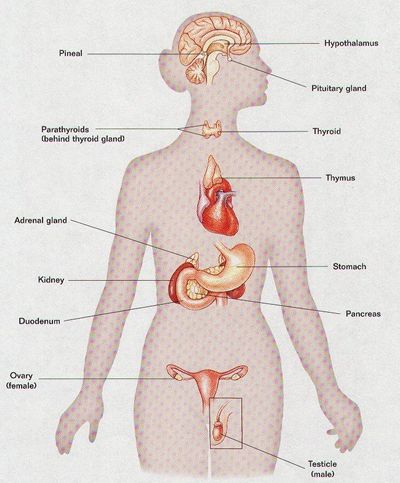 Endocrine & Reproductive Systems
Major Organs/Parts Involved:
  A. Endocrine
  1. Pituitary Gland – gland that secretes 9 hormones to regulate homeostasis; found at base of brain
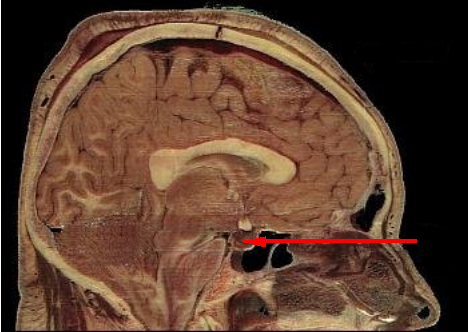 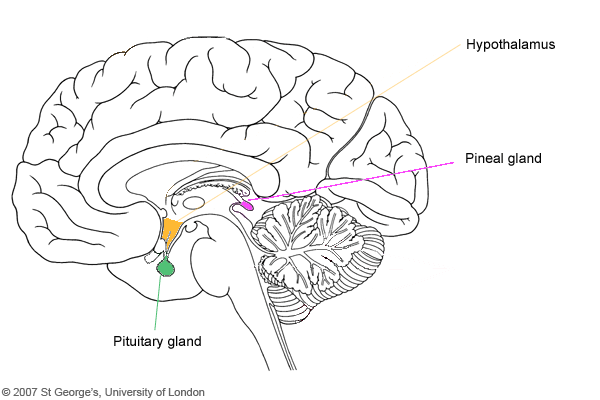 Endocrine & Reproductive Systems
Major Organs/Parts Involved:
  A. Endocrine
         2. Hormone – chemical messenger
		      a. Testosterone – male reproductive hormone
		      b. Estrogen – female reproductive hormone
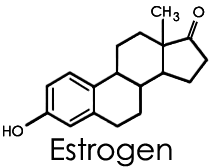 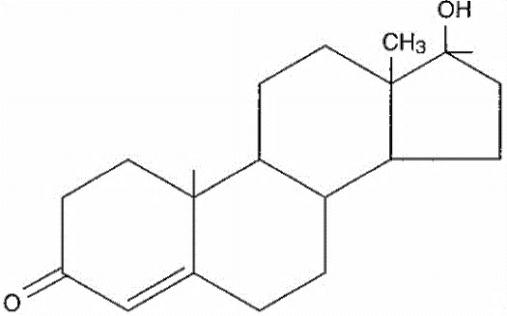 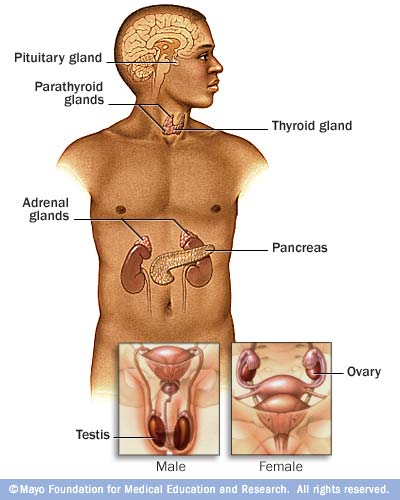 Testosterone
Endocrine & Reproductive Systems
Major Organs/Parts Involved:
  A. Endocrine
         2. Hormone – chemical messenger
		      c. Insulin – pancreatic hormone regulating blood sugar
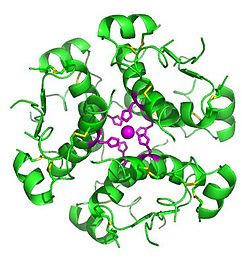 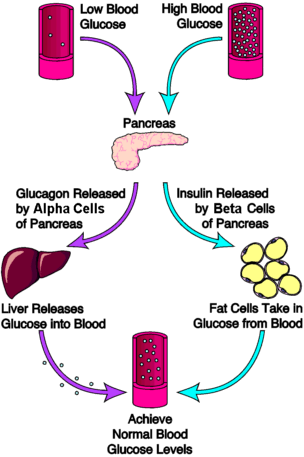 Blood Sugar Regulation
Endocrine & Reproductive Systems
Major Organs/Parts Involved:
  A. Endocrine
         2. Hormone – chemical messenger
                  d. Human Growth Hormone – hormone that stimulates growth, cell reproduction, and regeneration
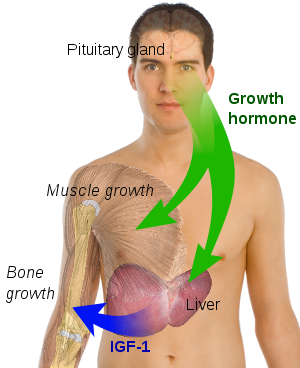 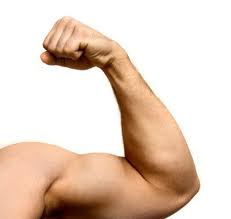 Endocrine & Reproductive Systems
Major Organs/Parts Involved:
  B. Reproductive
         - Female: Ovary – produces eggs
 	     - Male: Testis/Testes – produces sperm
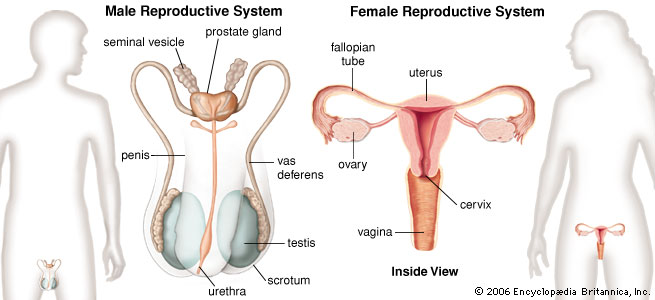 Endocrine & Reproductive Systems
Functions/Roles:
   A. Endocrine	
           1. Controls body by releasing hormones
           2. Must rely on the circulatory system to deliver hormones
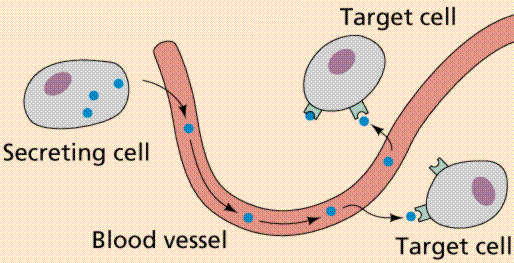 Endocrine & Reproductive Systems
Functions/Roles:
   B. Reproductive
	       1. Reproduce (create life)
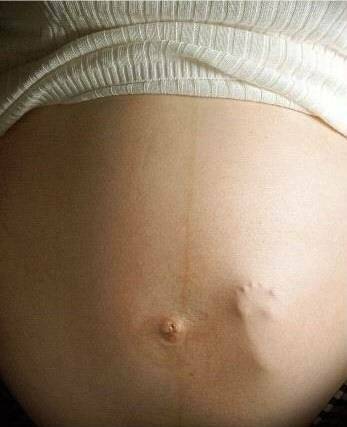 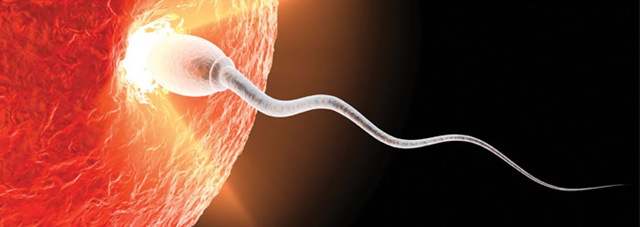 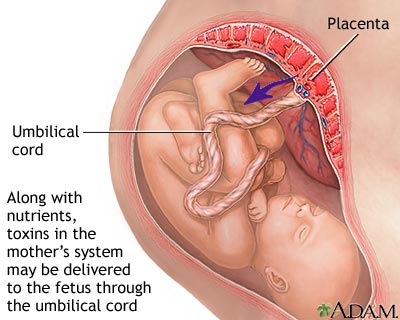 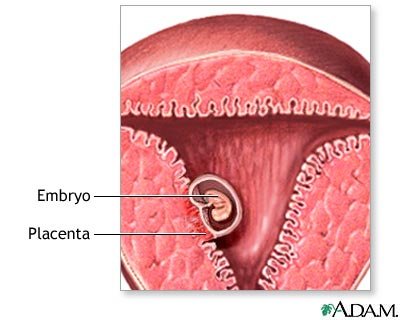 Endocrine & Reproductive Systems
Diseases/Disorders:
   1. Diabetes – disease where person has high blood sugar due to low production or improper construction, of insulin
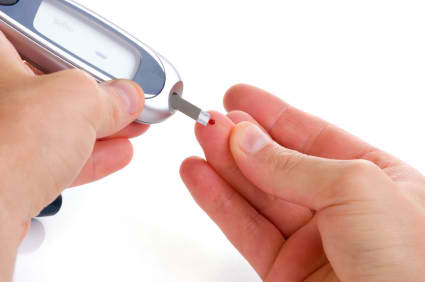 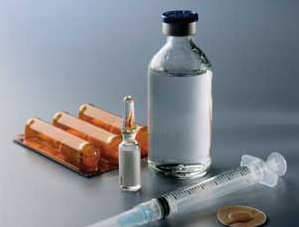 Fetal circulation/respiration video
http://www.youtube.com/watch?v=3IkAnVZpO5Y&feature=player_detailpage
Endocrine & Reproductive Systems
Diseases/Disorders:
   2. Human Growth Deficiency – medical condition caused by pituitary gland not producing enough growth hormone; results in dwarfism
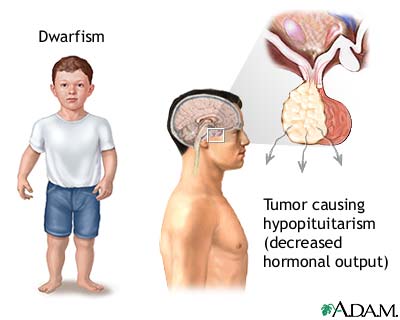 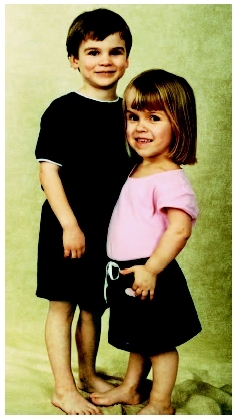 Endocrine & Reproductive Systems
Diseases/Disorders:
   3. Gigantism – medical condition caused by pituitary gland over producing enough growth hormone; results in a “giant”
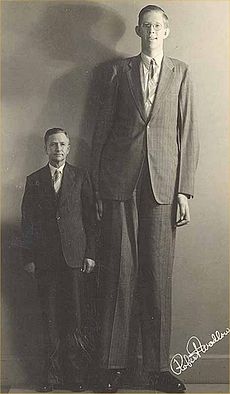 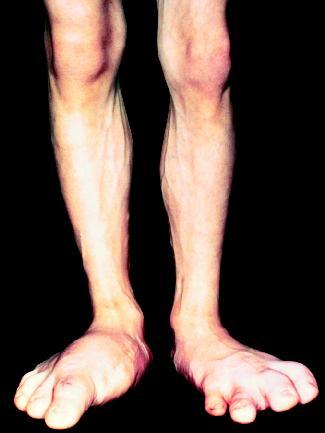 Connection: 
How do nervous and endocrine systems work together to regulate homeostasis?

Nervous system interprets feedback from systems and sends signals to endocrine system or other system to ensure balance is restored in the body.  Endocrine system will release hormones to maintain homeostasis.
Lymphatic System(Immune System)
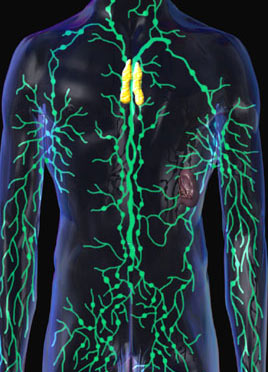 Lymphatic/Immune System
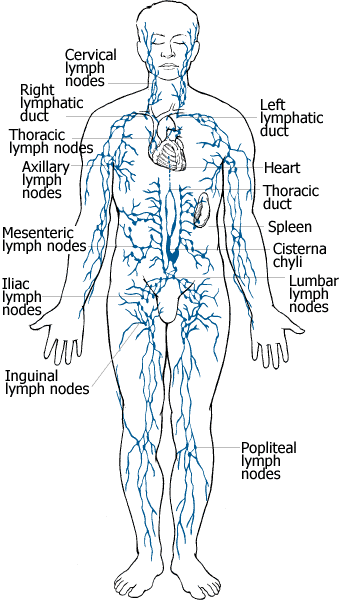 Major Organs/Parts Involved:
   1. Lymph Nodes – organ that filters foreign particles from lymph and specializes white blood cells
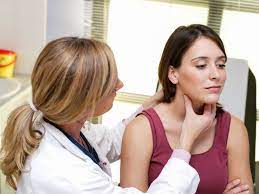 Lymphatic/Immune System
Major Organs/Parts Involved:
   1. Lymph Nodes – organ that filters foreign particles
         from lymph and makes white blood cells
		  a. Tonsils – back of throat; first line of defense
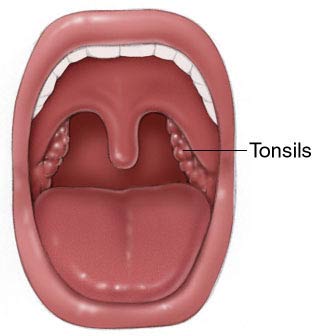 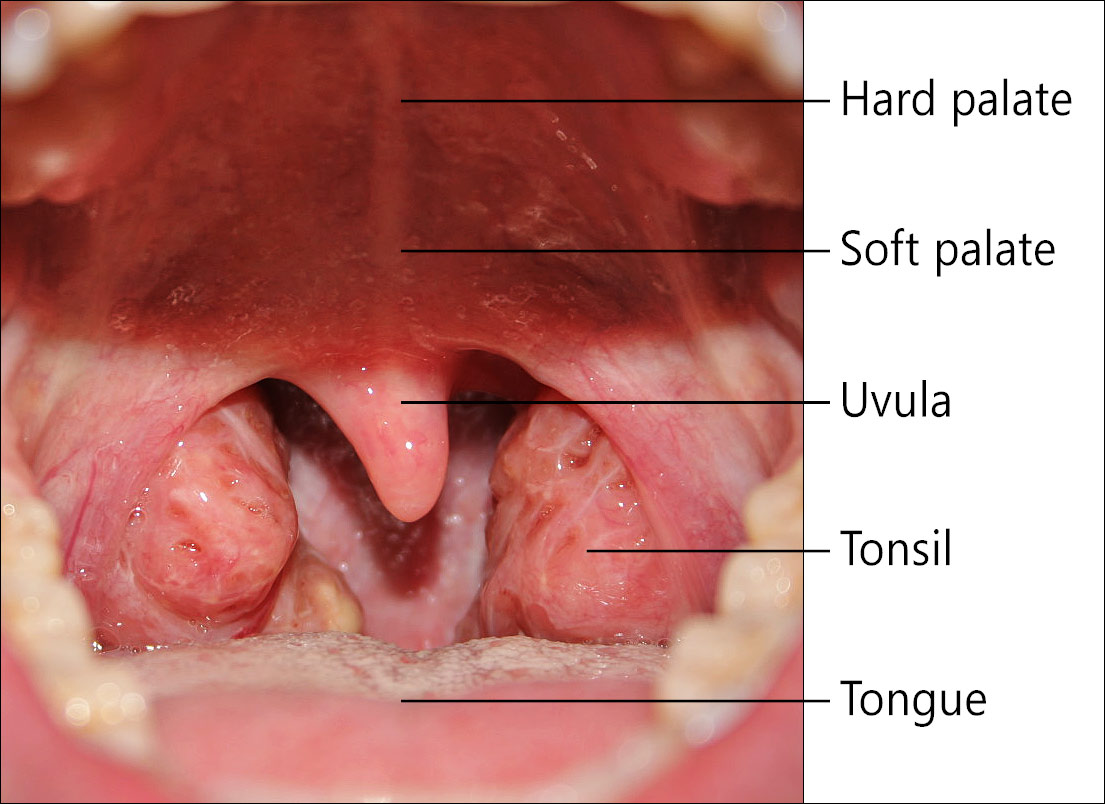 Lymphatic/Immune System
Major Organs/Parts Involved:
   2. Thymus – organ that produces T-cells
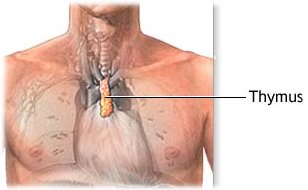 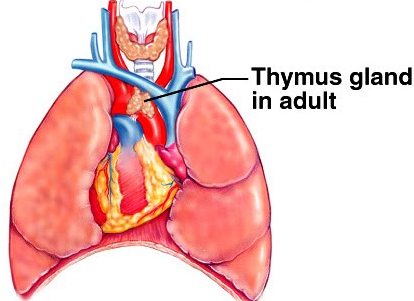 Lymphatic/Immune System
Major Organs/Parts Involved:
   3. Spleen – organ that produces antibodies and removes
        antibody-coated bacteria & cell by way of blood
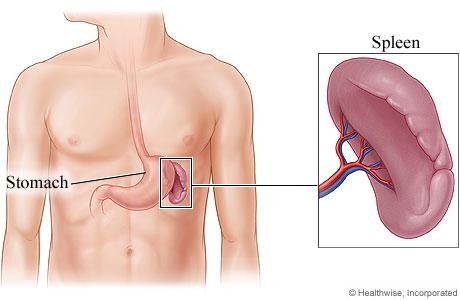 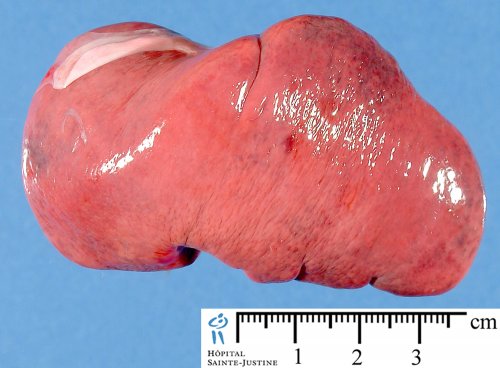 Lymphatic/Immune System
Major Organs/Parts Involved:
   4. Leukocytes – also known as White Blood Cells; 
         fight diseases and foreign pathogens
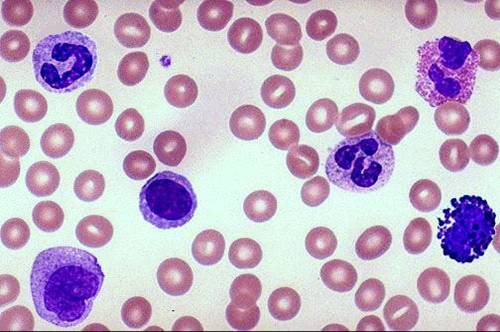 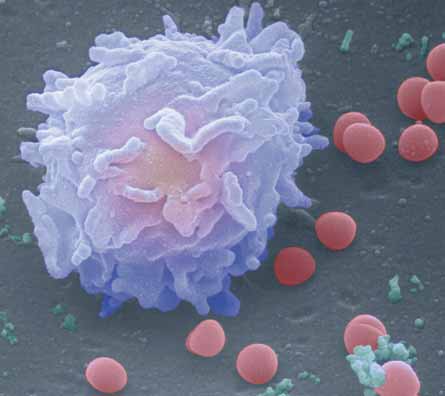 Lymphatic/Immune System
Functions/Roles:
	1. Fight foreign particles/infections
	2. Clean blood of foreign particles/infections
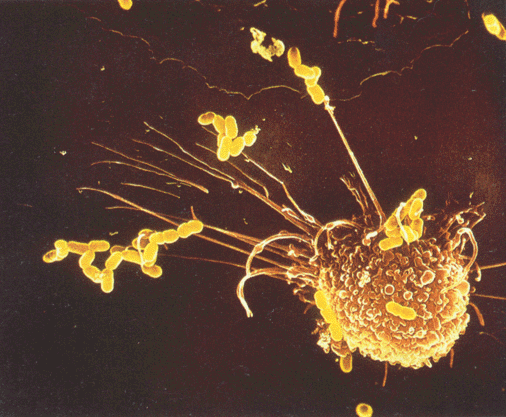 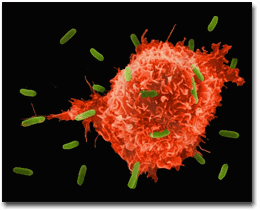 Lymphatic/Immune System
Diseases/Disorders:
   1. Tonsillitis – inflammation of the tonsils, due to infection.
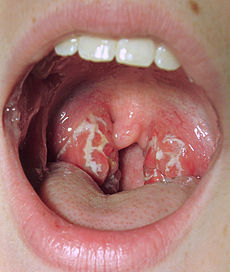 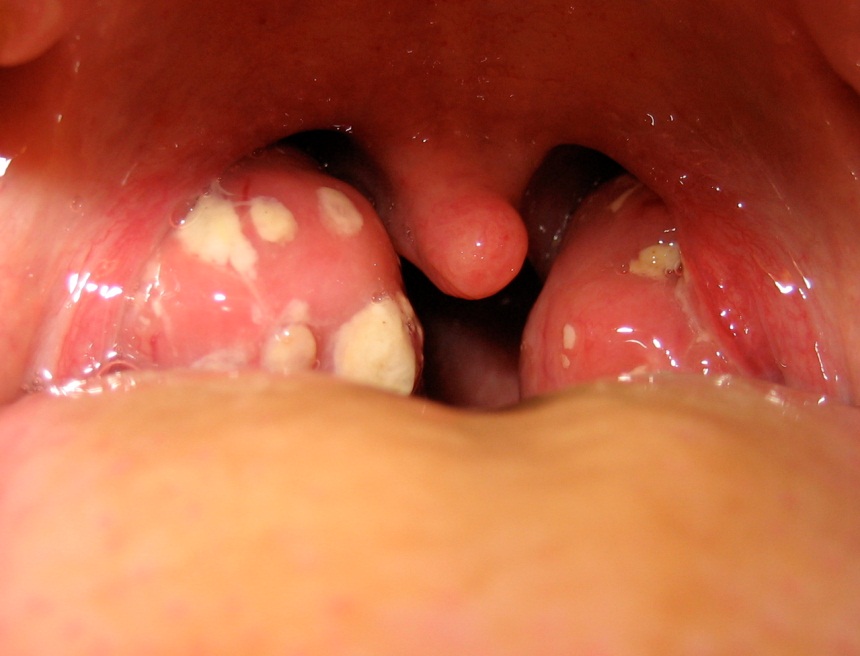 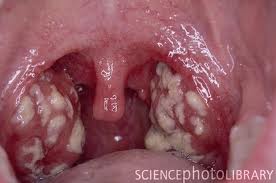 Lymphatic/Immune System
Diseases/Disorders:
	1. Lymphoma – cancer of lymphocytes; tumor 
          in lymph nodes
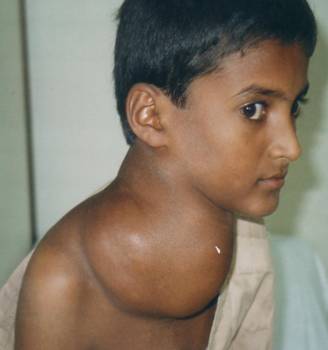 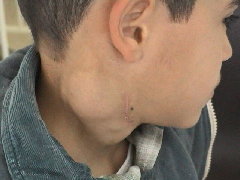 Lymphatic/Immune System
Diseases/Disorders:
	2. Autoimmune Disease – (i.e. Lupus) – body mistakes own cells/tissues as pathogens and attacks itself
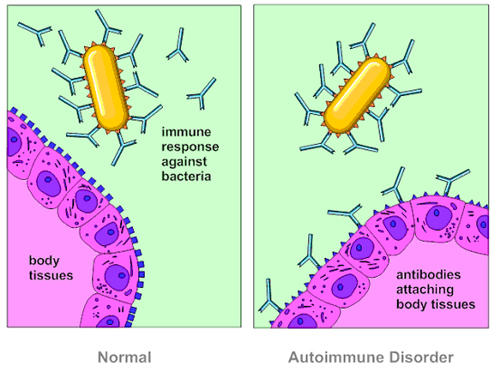 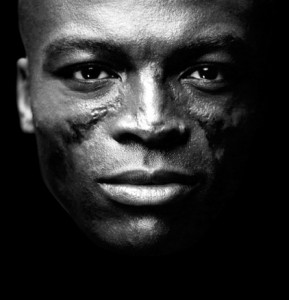 Connection:
How do the circulatory and lymphatic systems work 
together to fight infection?

 Lymphatic system makes white blood cells to fight 
infections, and circulatory system transports white blood
cells and carries pathogens back to lymphatic system to 
rid body of these pathogens/infections.
Back Cover (include this diagram on your back cover)
Cell Differentiation – when a cell accesses specific system genes to create proteins to specialize a cell for a determined system.
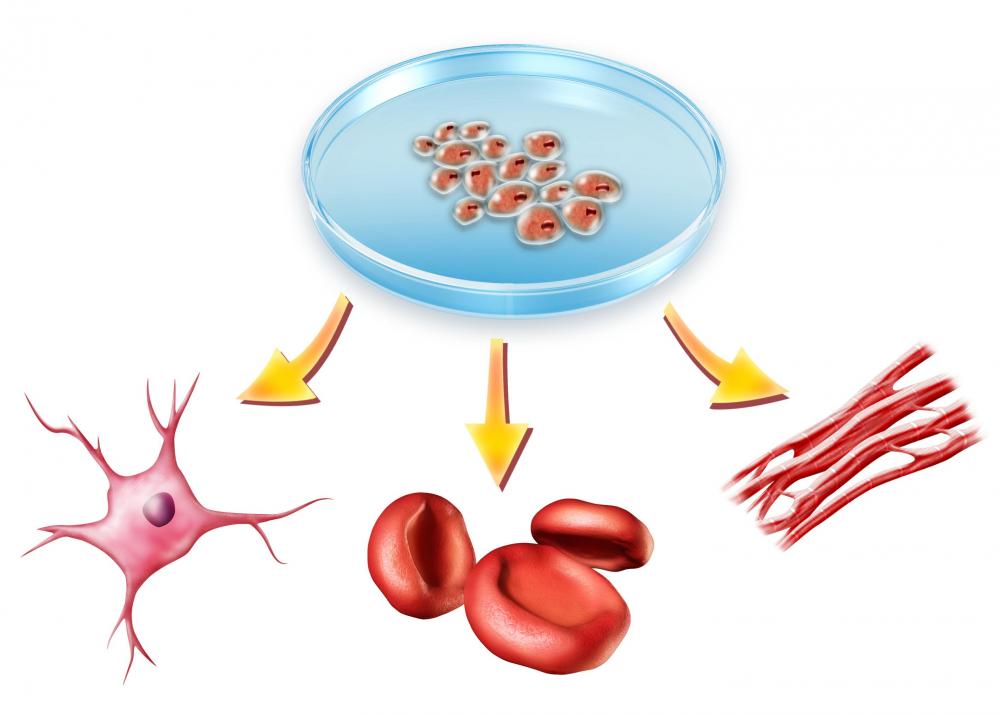 Draw a basic diagram that shows Stem Cells differentiating into specialized cells like the picture
Diagrams
Did you make sure to color all diagrams in your Body System Notebook?